Front End Design for the mDOM Mainbord
Kalle Sulanke
April 2020
Introduction
mDOT = mDOM Testboard
4 different analog channels, optimized for very low power
Trade off with bandwidth
ADC Sampling rate is 100MSPS (max. is 125 MSPS)
Pulse shaping required
At channel #0,2,3, looking for:
ADC baseline noise 
Minimum signal level required, to get a trigger
Dynamic range
Power consumption
2
mDOT Blockdiagram
USB2_+5V
DC/DC
LT8602
+5V
Xilinx FPGA
jumper
Power
XC7S25-2FTGB196I
ADC
ADC3424
Preamp
DC/DC
THN 15-7211WIR
iserdes
Comp
ADCMP601
43-160V
analog_chan_0..3
5V
ICM
DC
DAC
LTC2600
SPI
Filter
rx/tx
AC
uart
dom_addr
clock
uart
DOM_ID
sync
1-wire
USB1
JTAG
MCU-signals
JTAG
trig
DAC
LTC2600
SPI
Test-Pins
HV-Ctrl 1..24
HV-Ctrl
HV-Ctrl
LED
flasher
PMT
PCA
bridge
FT232RQ
DC/DC
LT3494
uart
USB2
+3.3V
LED_+16V
Config. Flash
MT25QU512
Compass
LISL3MDL
Pressure
DPS310
Temp.
TMP116
I2C
QOSC
ML602-020.0M
clock_qosc
3
Test Setup
mini_Fieldhub + 1.5m cable + mDOT 
mDOT firmware by Tyler Anderson, Aaron Fienberg
Python scripts by Aaron Fienberg and Timo Karg
Pulse generator Stanford DG 645, to get faked PMT pulses
Plus attenuator, 0 to 40 dB
Tektronix scope MDO3104
Self made isolating analog coupler, amplitudes from 1mV pk to 0.35V pk
Based on RF transformer ADT1-1WT (0.4 to 800MHz bandwidth)
To avoid DC/DC noise by capacitive coupled ground loops
Massive, light-tight aluminum box (BERNSTEIN CA-480)
600 x 310 x 180 mm, 4 mm wall thickness
4
Test Box
channels 0, 2, 3 connected, setup also used for the first cold tests
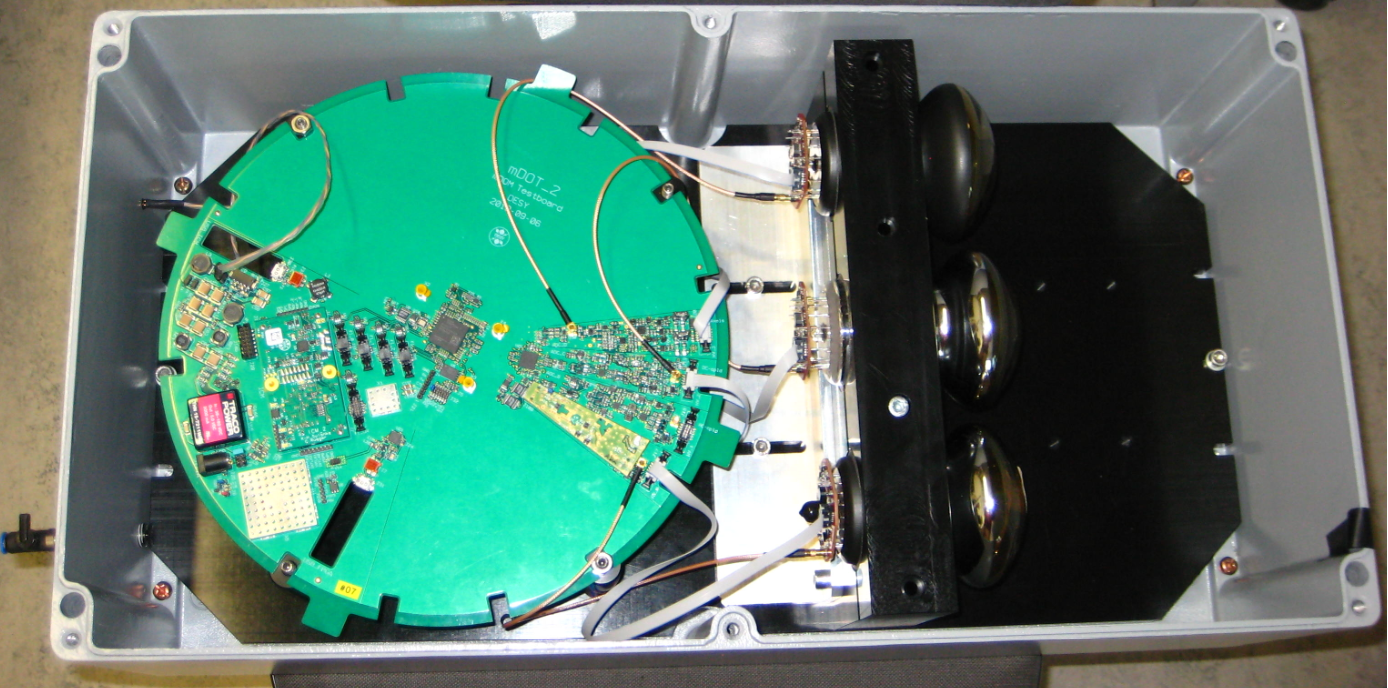 Chan_3
Base 2.4
Chan_2
Base 2.4
#3
#2
Chan_0
Base 2.1
#0
5
Original mDOT Channels #1, #2
Original channels #1 and #2 have a bit weak preamplifier stages
Therefore channel #2 modified
These modification resulted in the design of channel #0 (piggyback)
Shown test results basically focus on channel #3 and #0
Channel #3 designed and simulated by Axel Kretschmann
For optimization, several test boards have been used in the past
6
Channel #3, Schematic (by Axel Kretzschmann)
DAC for
working points,
ADC bias and
trigger threshold
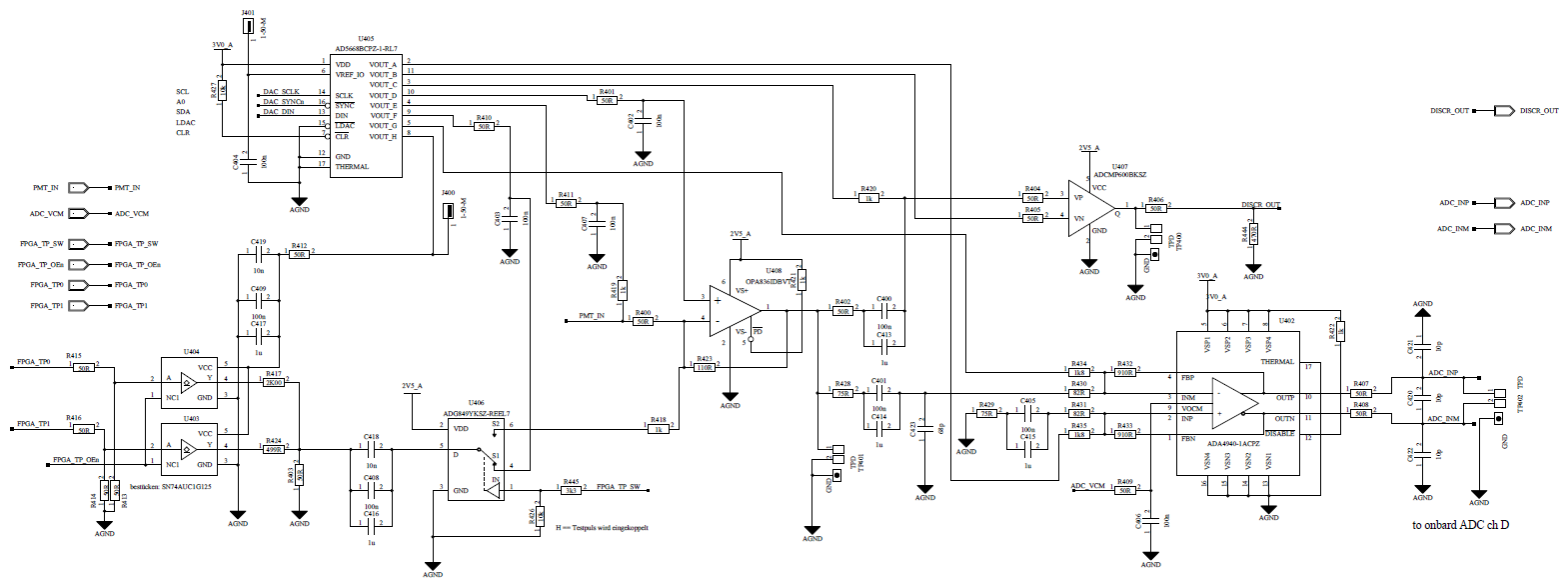 comp.
to ADC
from PMT
preamp
AC-coupling
Single ended to diff.
test signals
7
Channel #3, typical noise, with open input
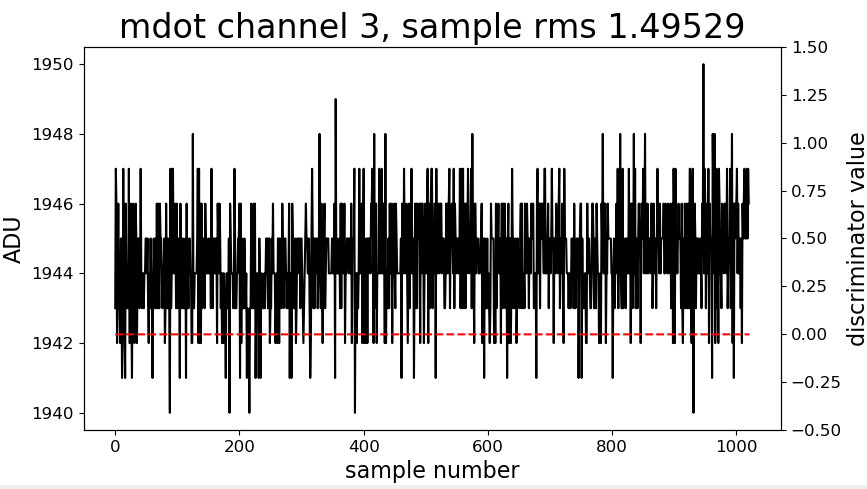 8
Channel #3, 1mV input
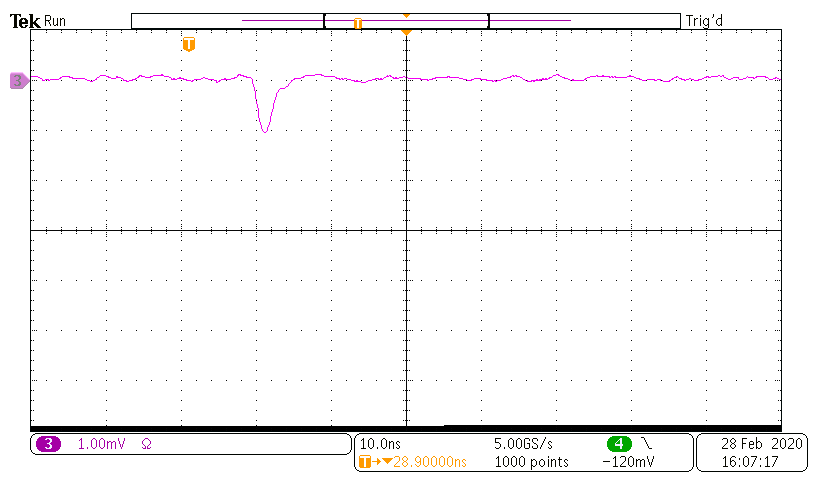 No safe trigger condition found
9
Channel #3, 2mV input
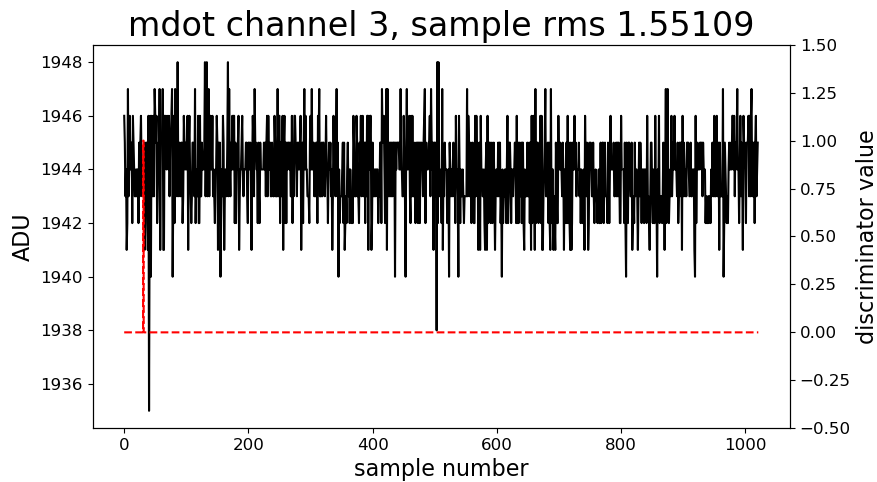 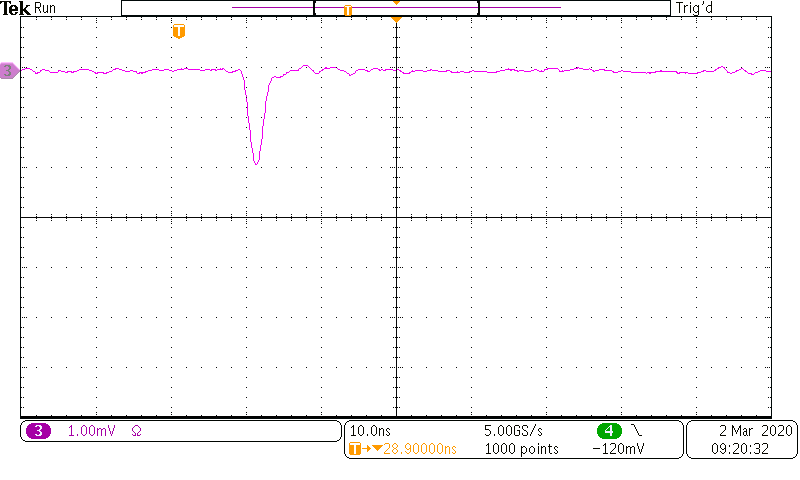 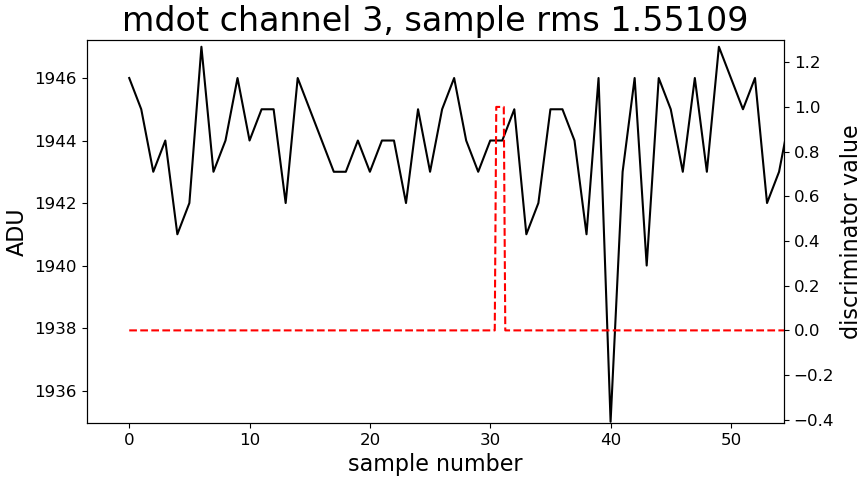 8
10
Channel #3, 7mV input
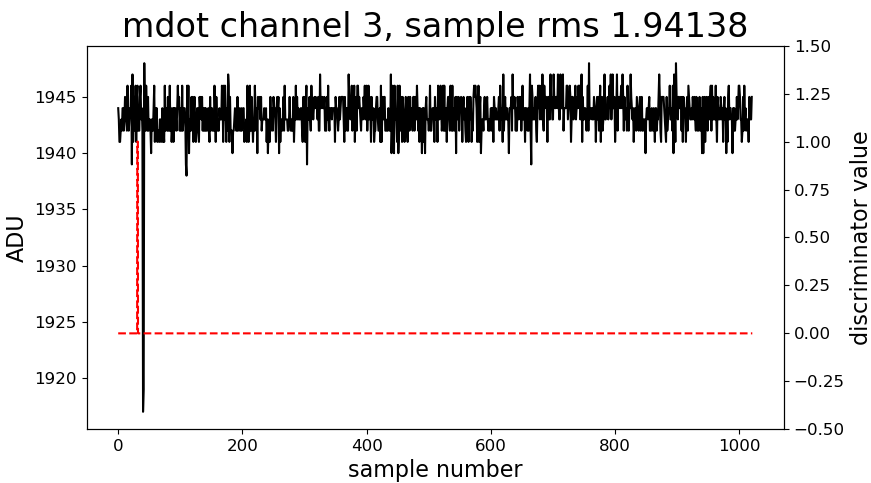 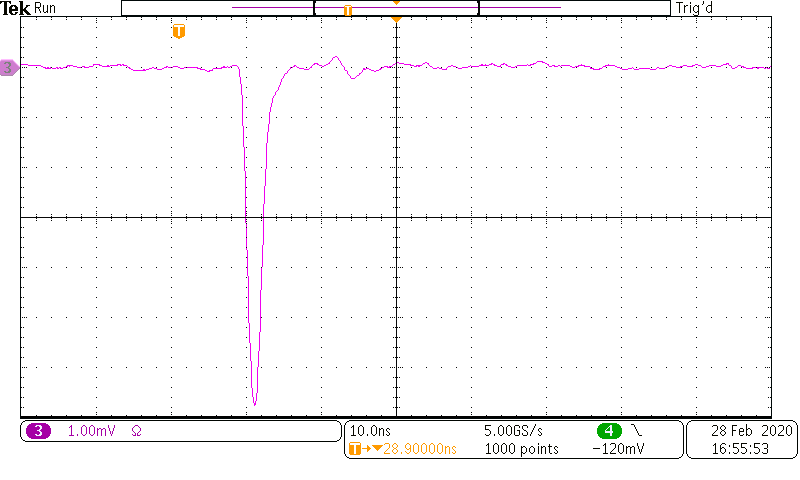 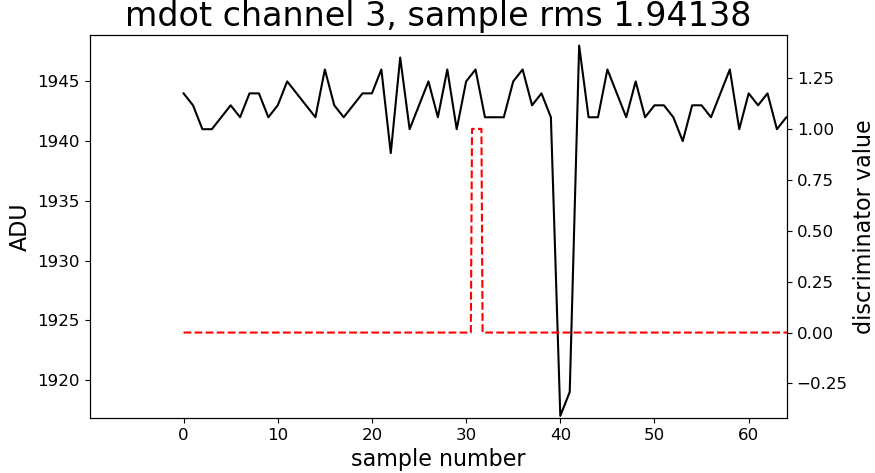 25
11
Channel #3, 200mV input
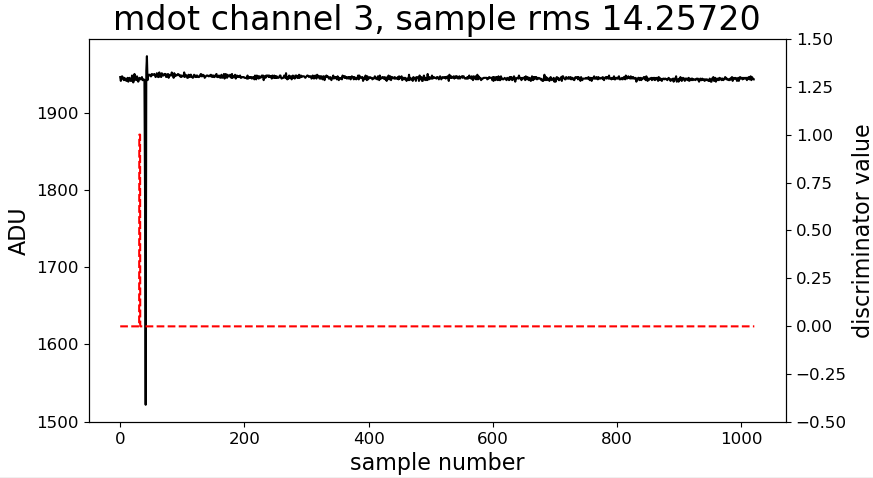 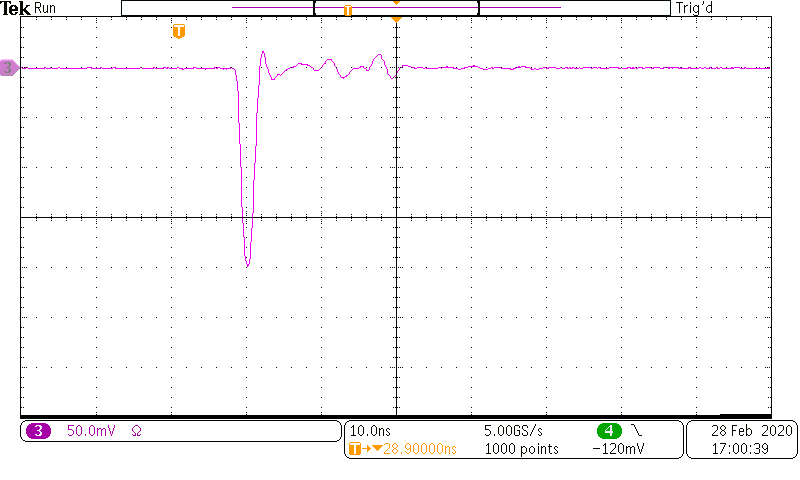 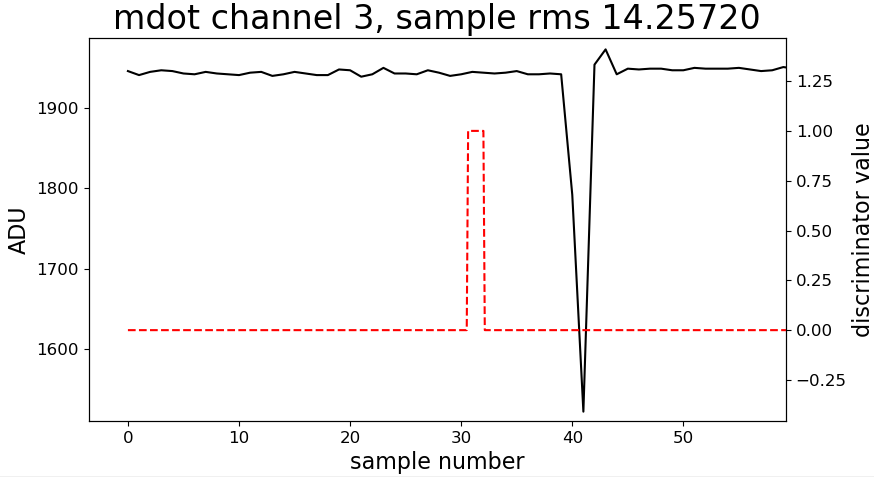 430
12
Channel #3, 4mV PMT signal, HV = 567V
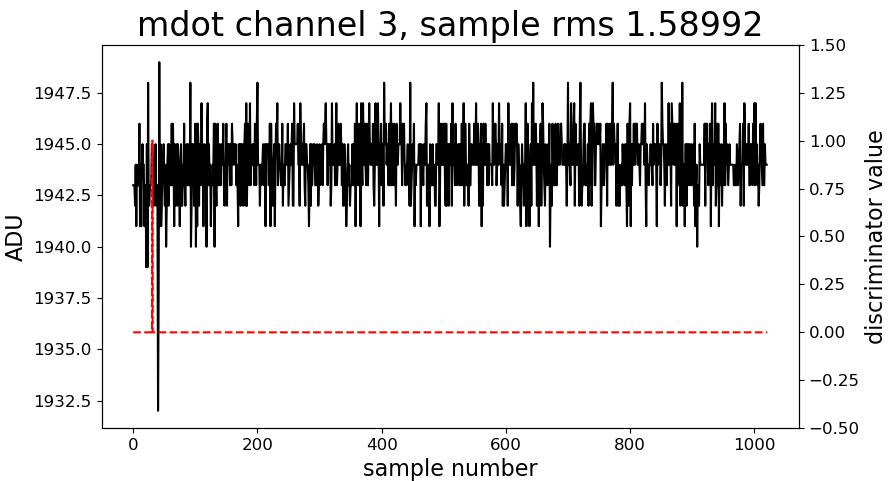 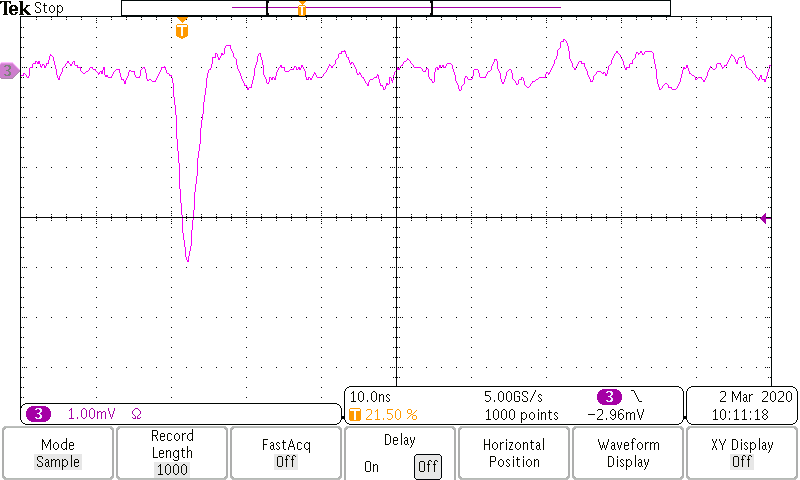 typical signal
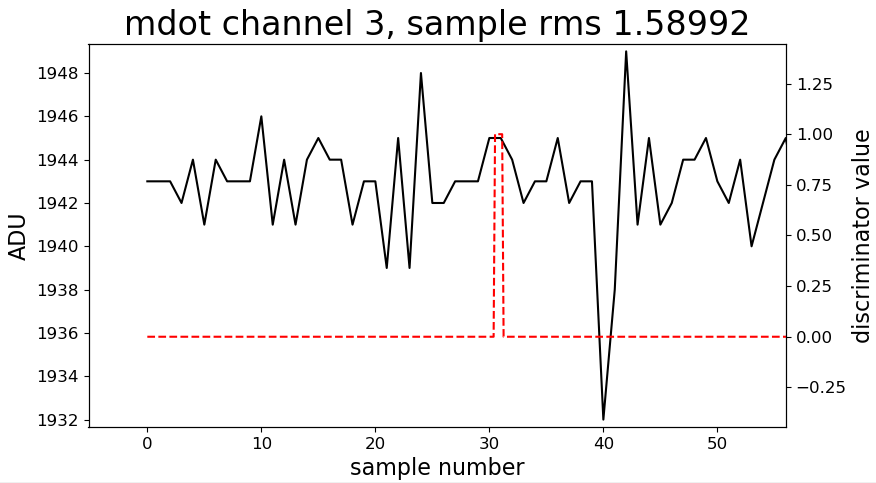 13
Channel #3, 200mV PMT signal, HV = 846V
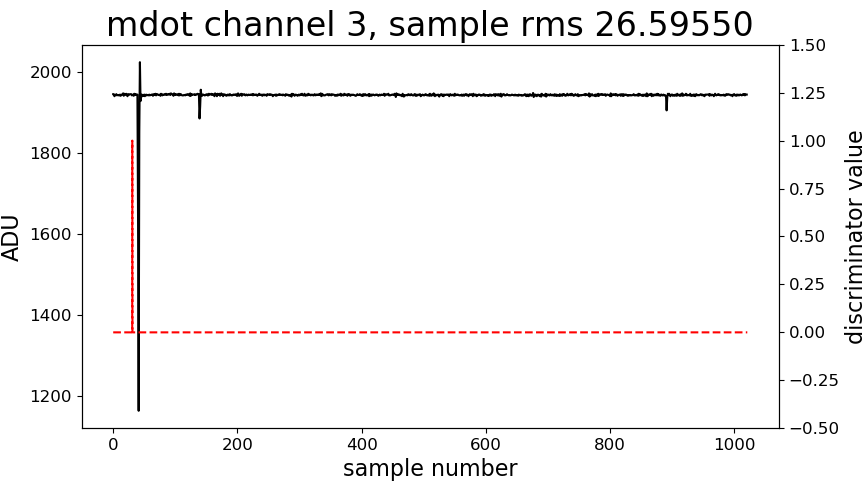 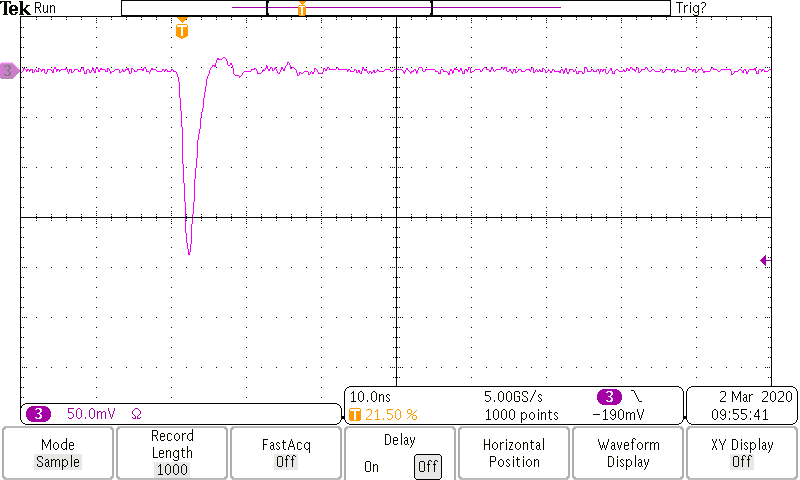 typical signal
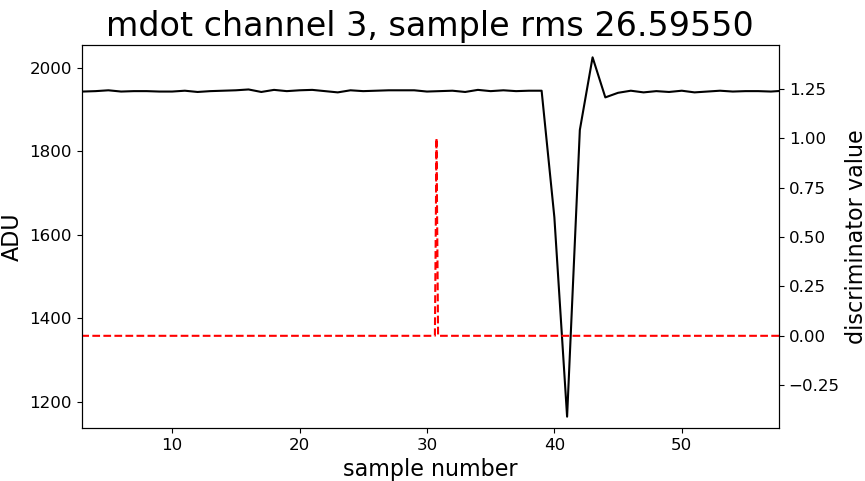 14
Channel #0, the Piggyback Module
PCB design by Carola Rueger, assembled by Mandy Hemp (DESY workshop)
Current meas.
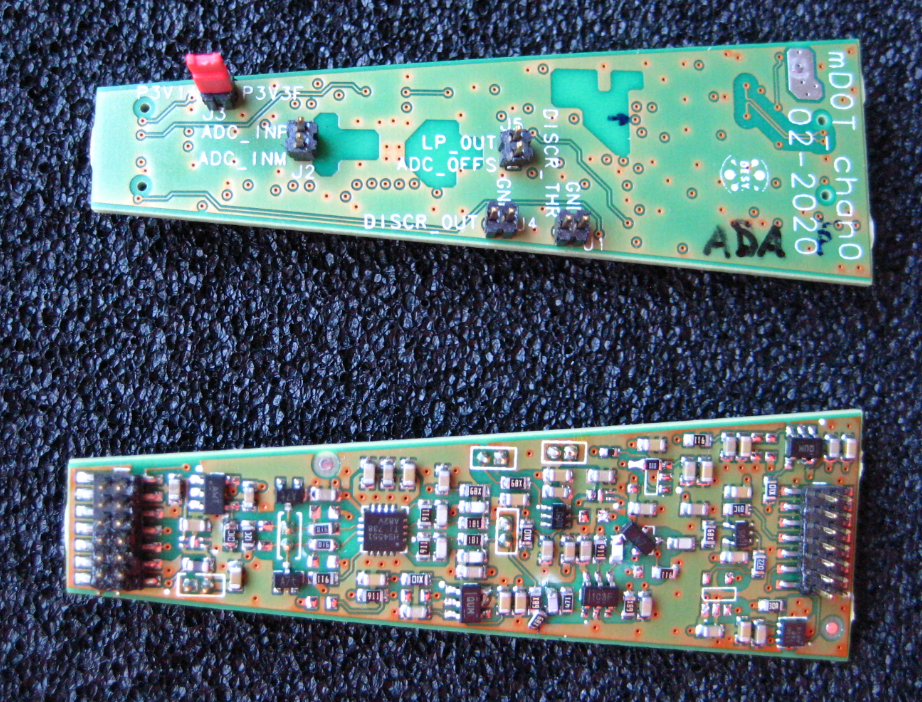 15
DC-coupled Channel #0, basic Schematic
Comparator
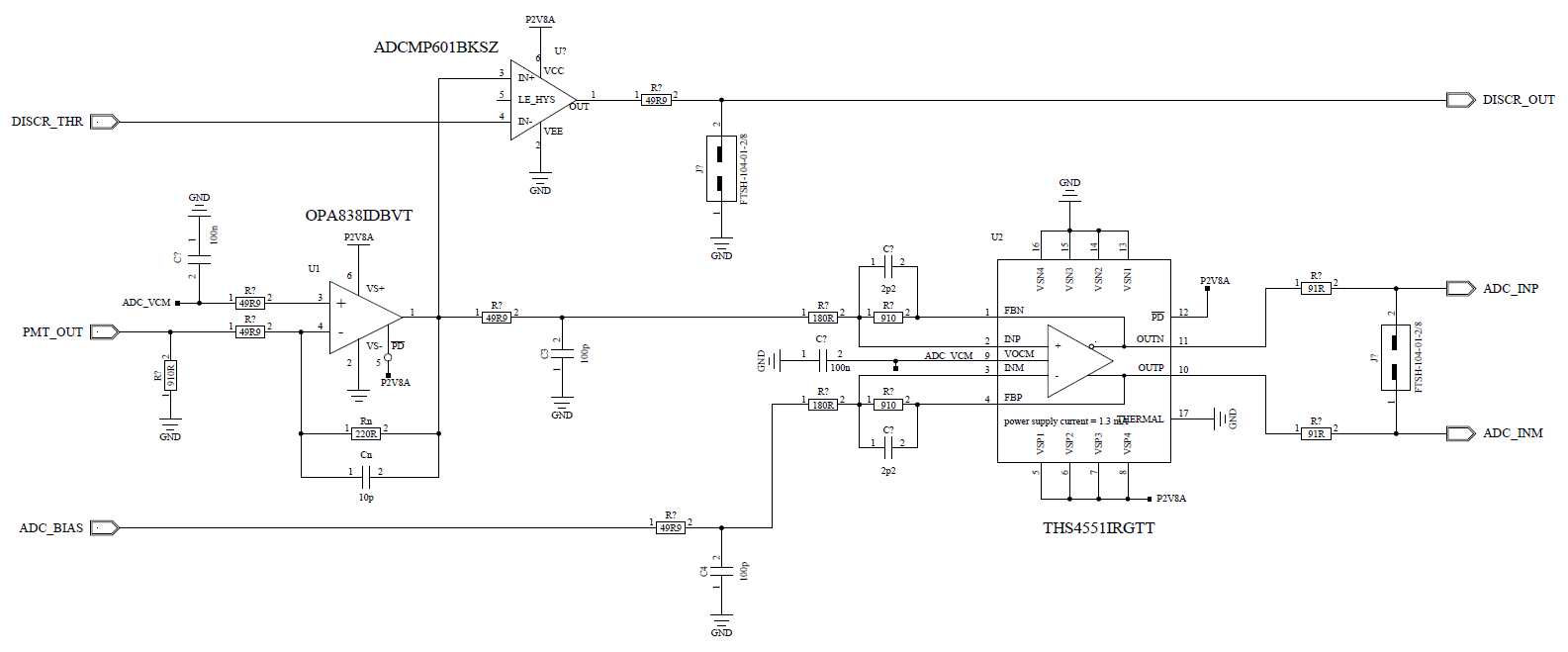 shape
overshoot
gain_1
gain_2
or ADA4940
transimpedance ampl.
single-ended to diff.
16
LTSpice Schematic used
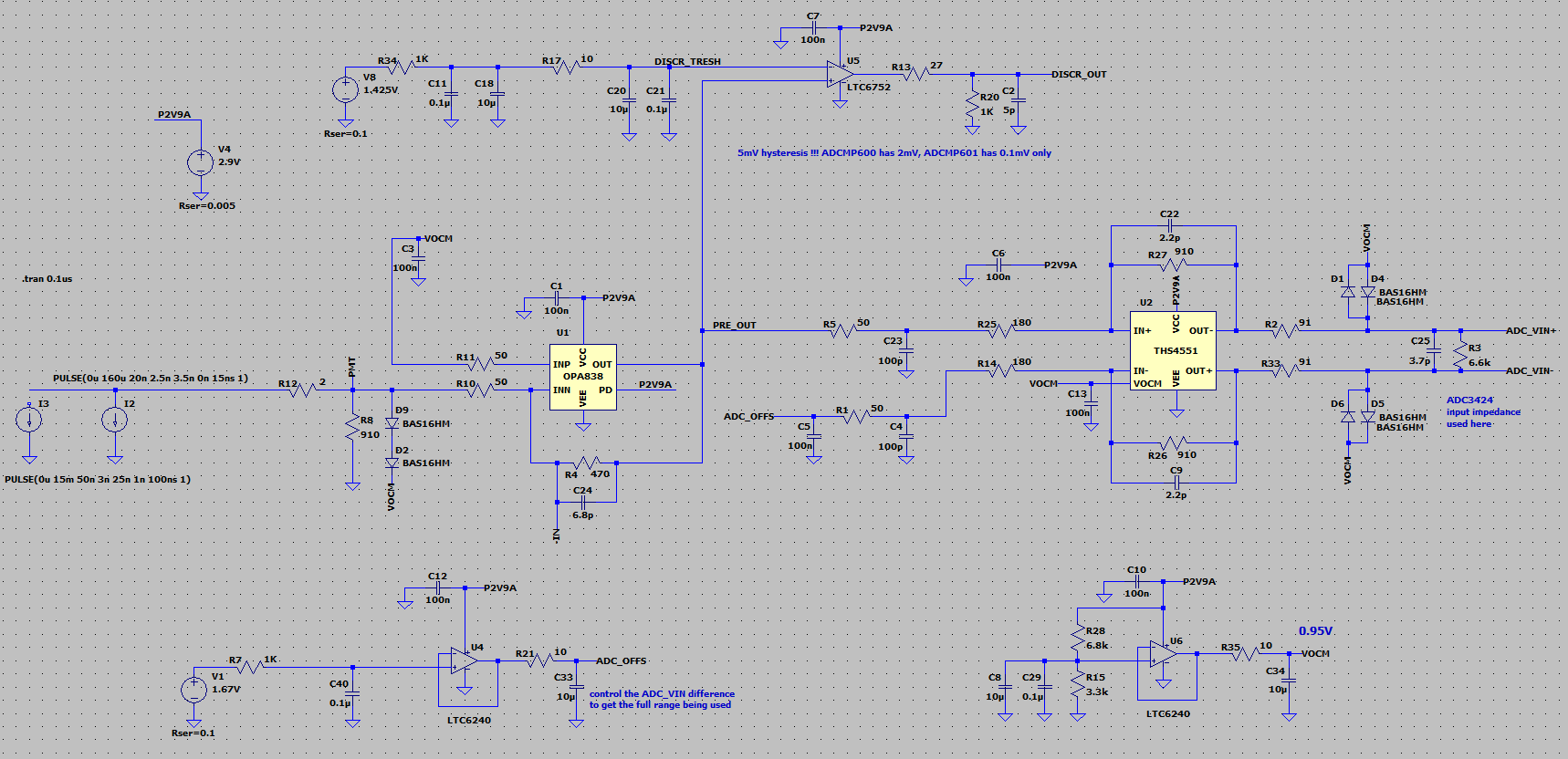 17
SPE Signal, LTSpice Simulation Results
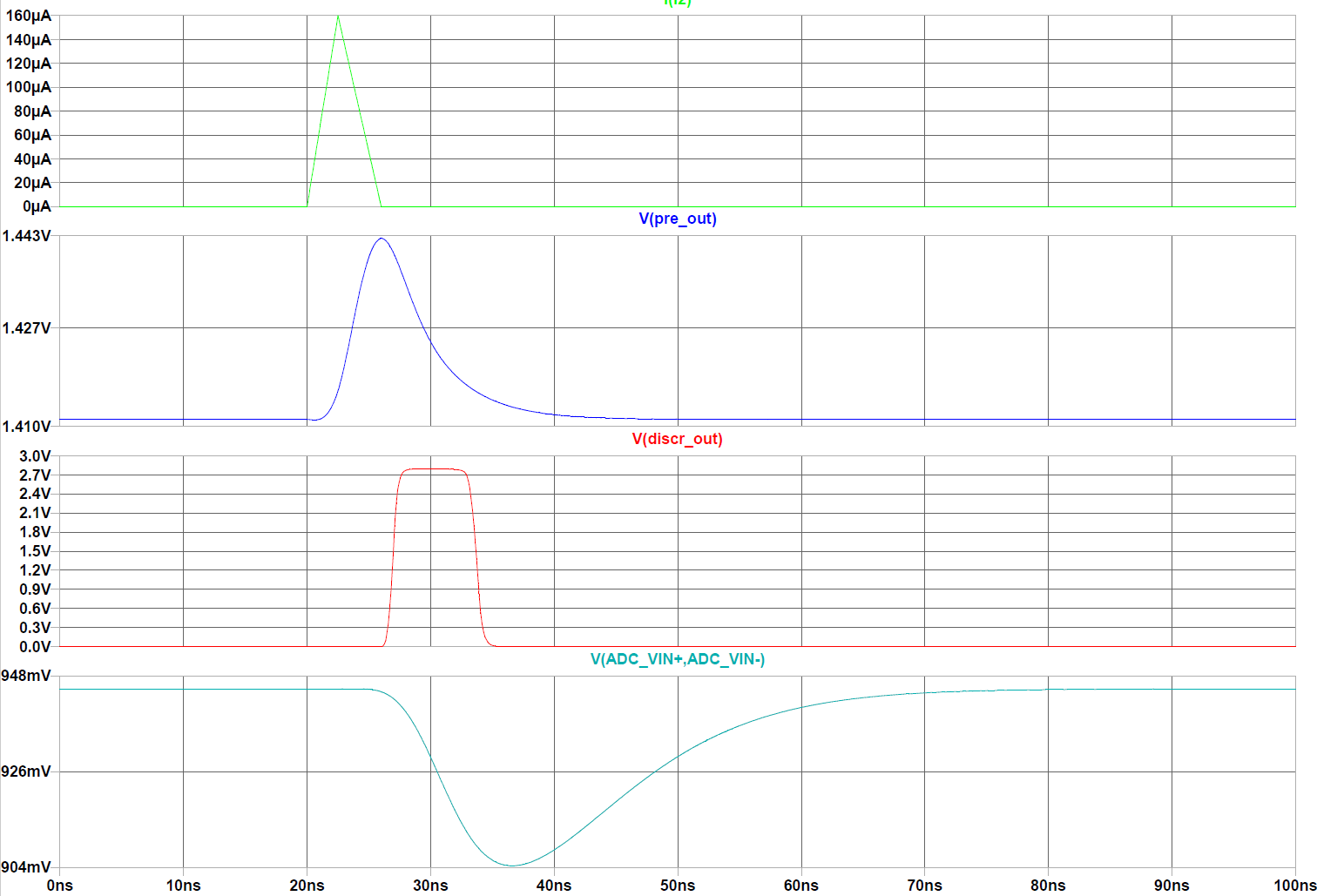 PMT
~8mV @ 50ohm
Preamp_out
Discr_out
ADC_in
18
DC Linearity Test
Modules „THS“ and „ADA“, (different, pin-compatible opamps in front of the ADC)
Injecting a DC current 100µA to 3 mA, to get a diff. ADC input voltage of +1V to -1V
20K resistor + 0 to 75V power supply as current source 
Voltage vs. current, using two multimeters, …perfectly linear, both for THS and ADA modules
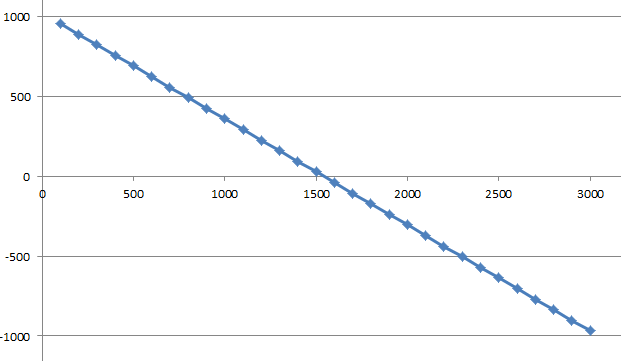 THS
Input current,
µA
ADC input voltage, mV
19
Typical noise, with open input
Using the ADC driver THS4551
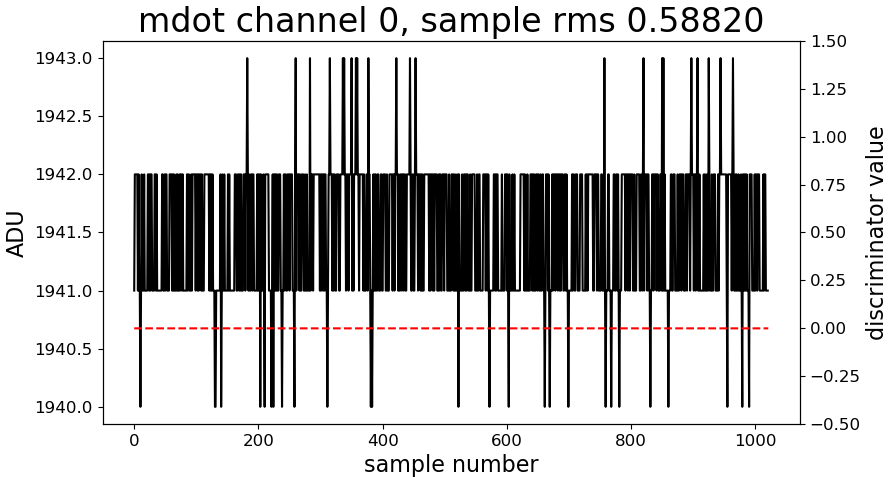 Rin=910R, Rn = 470R, Cn=6.8p, LP = 51R x 100p, gain_2 ~ 5, DAC0_e = 44000, DAC1_a = 37200
20
1/10 SPE input (0.8mV pk)
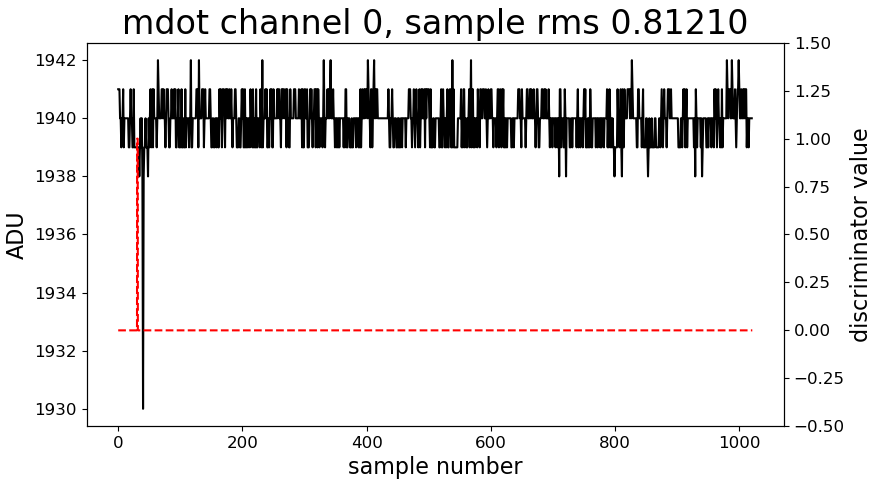 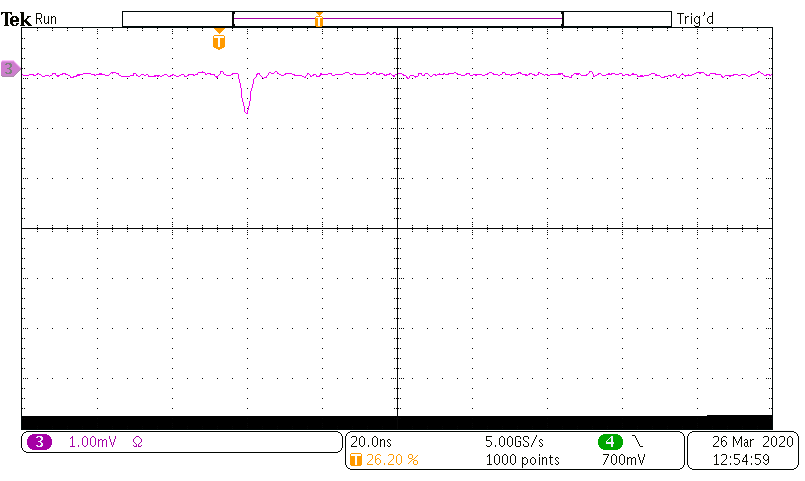 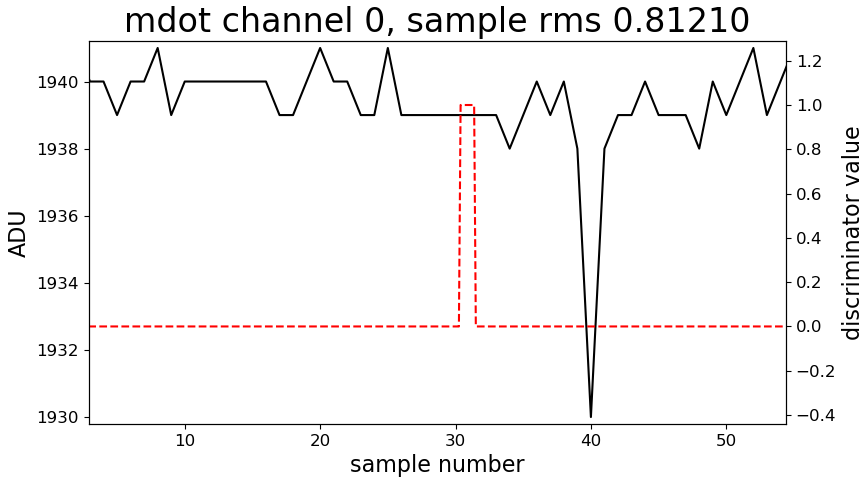 9
21
1SPE input (8mV pk)
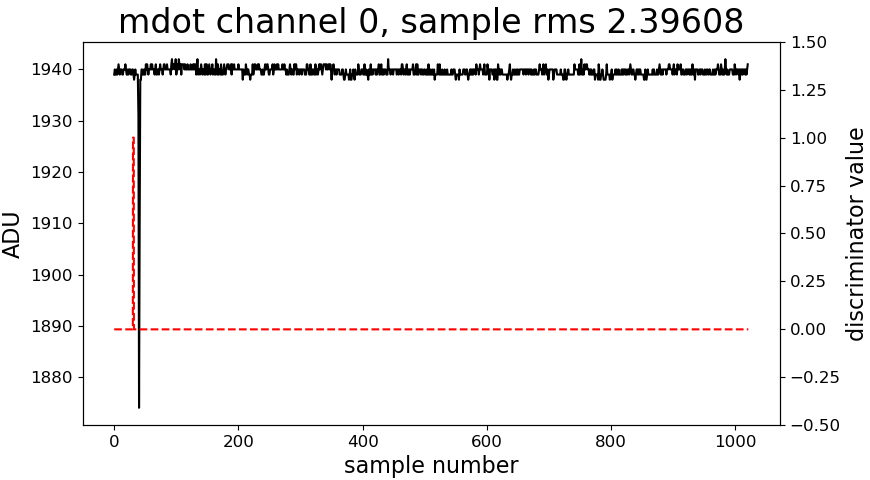 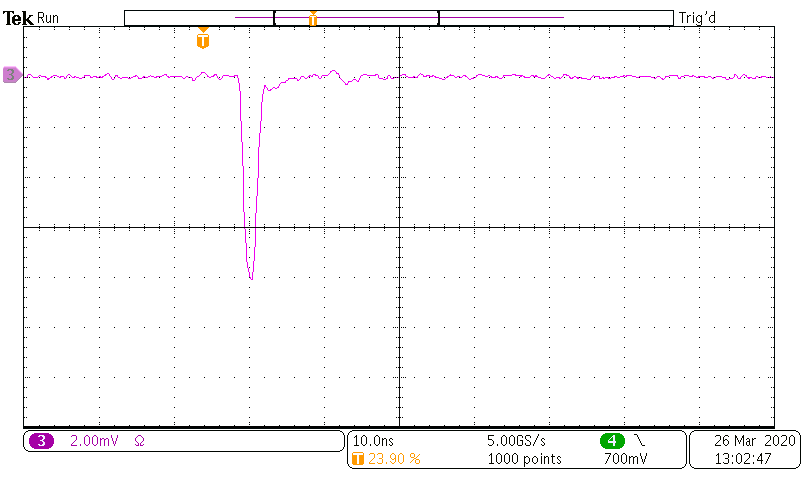 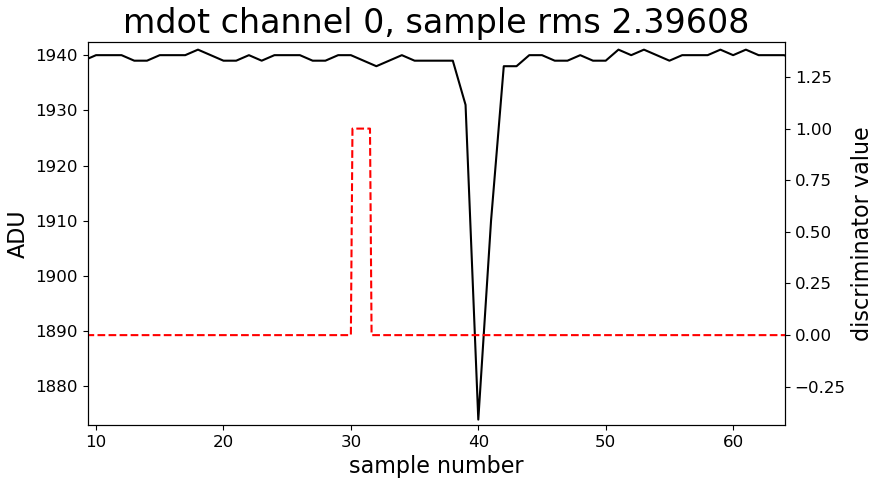 65
22
200mV input
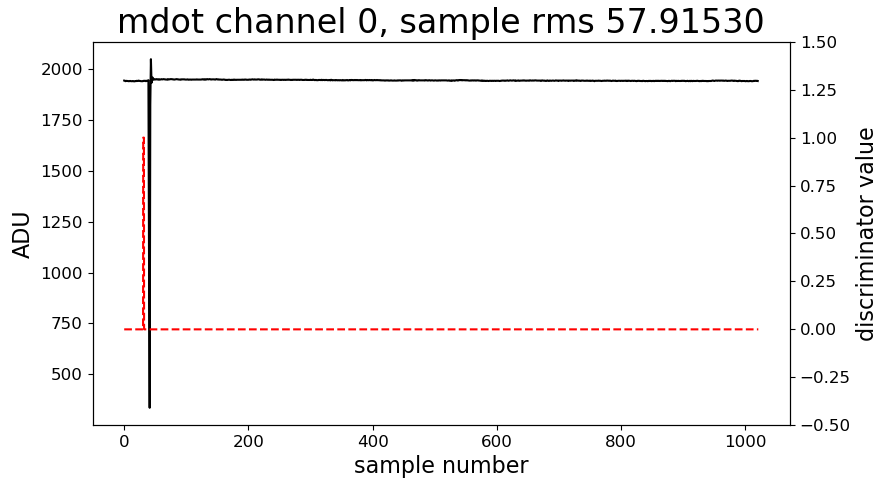 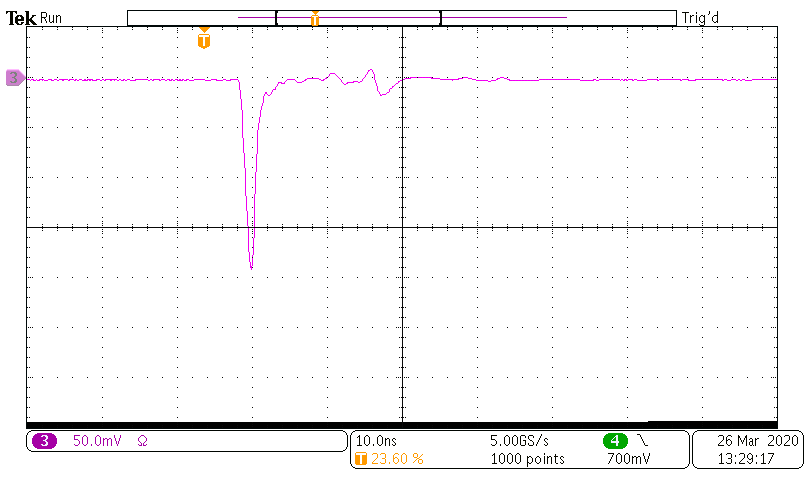 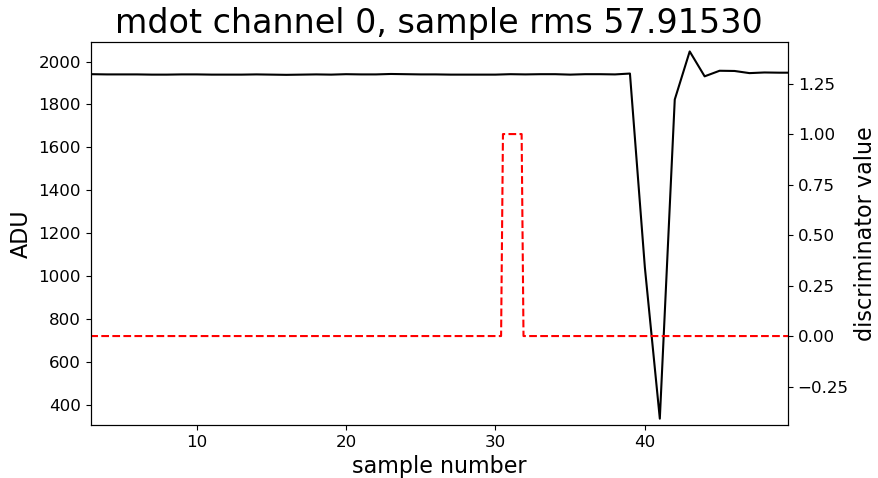 1750
23
400mV input
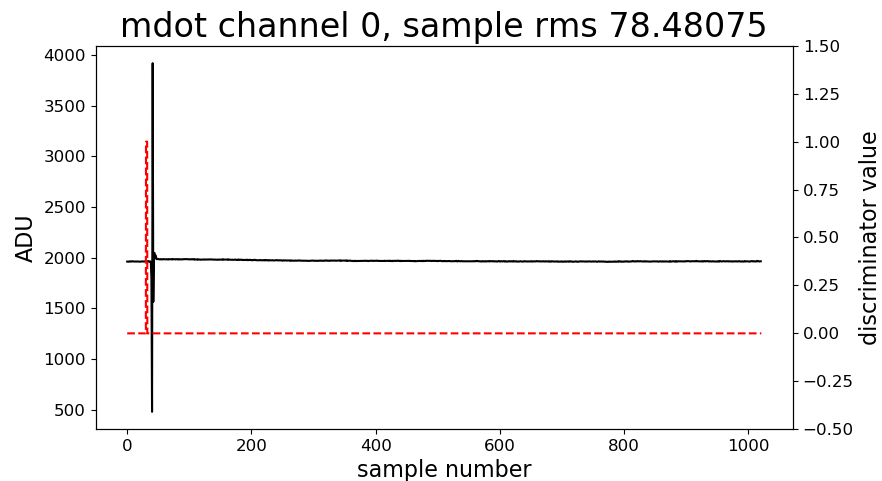 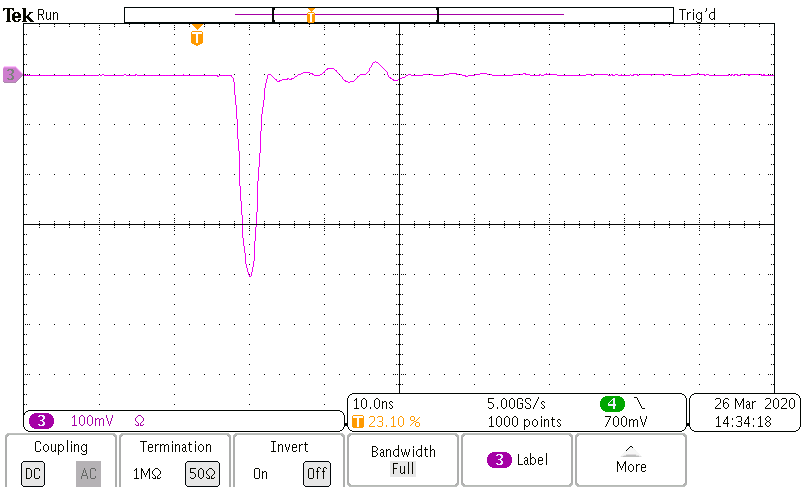 Signal shape by ADC-readout script
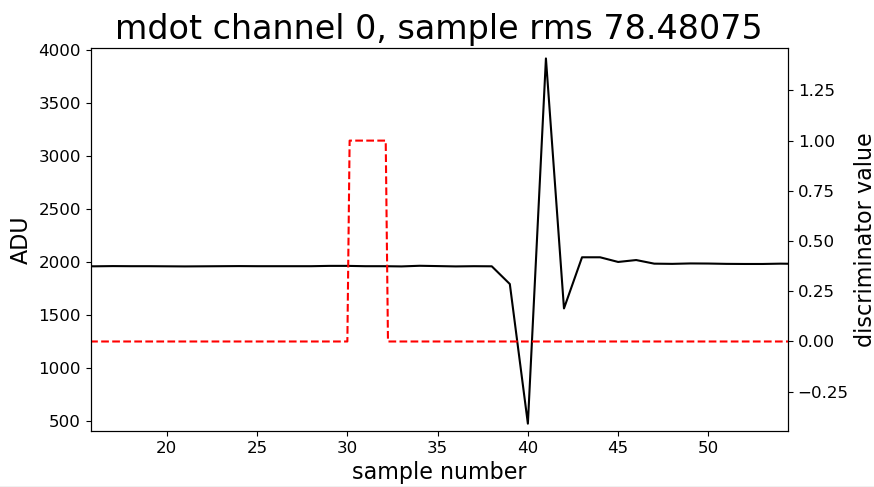 3500
24
PMT signal, 4mV, HV = 566V
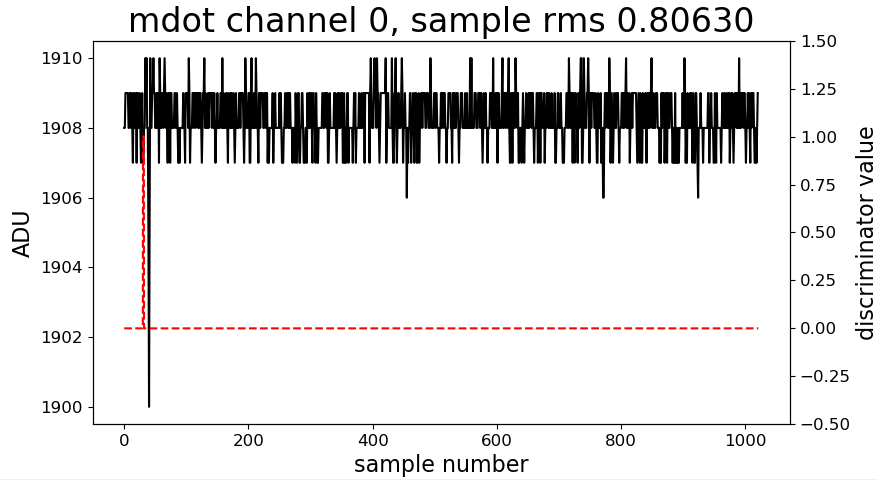 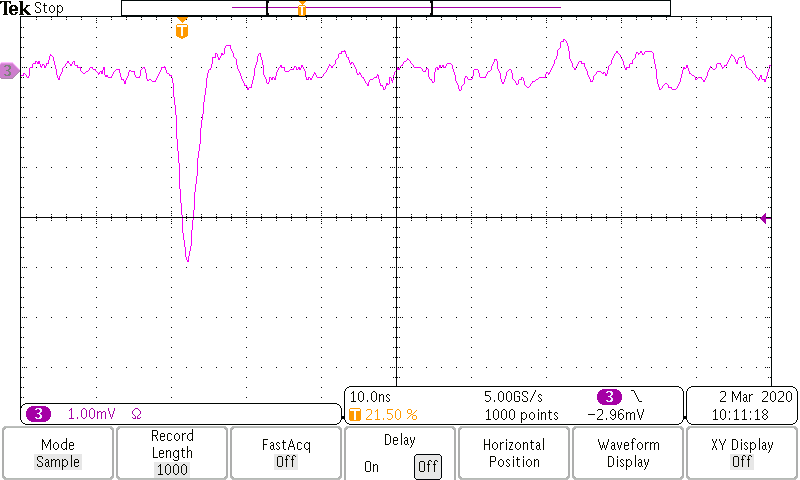 typical signal
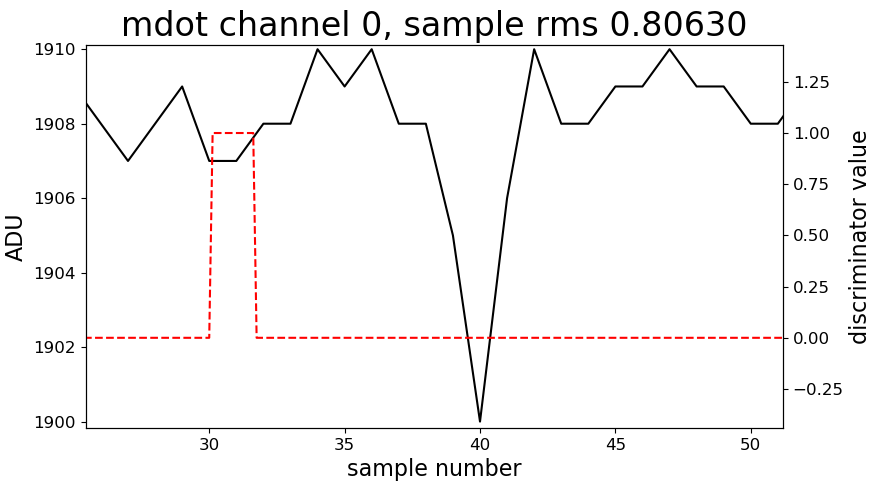 8
25
PMT signal, 200mV, HV = 846V
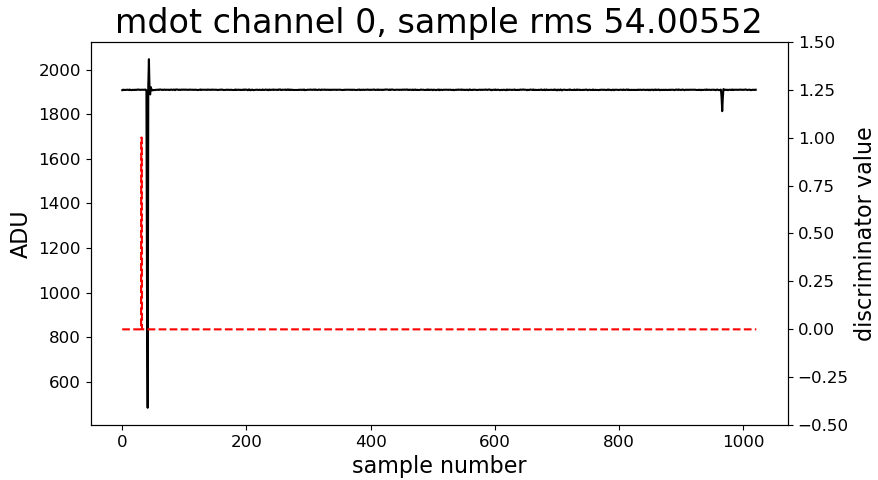 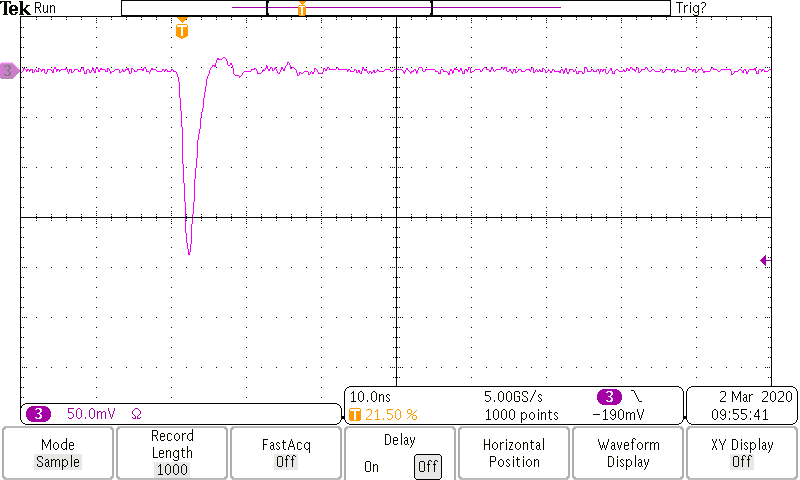 typical signal
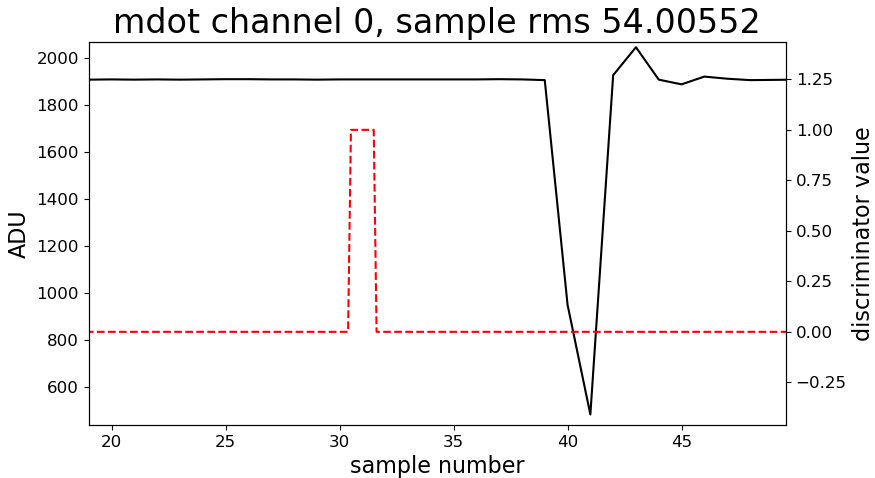 1400
26
Noise Comparison, Amplifiers THS4551 vs. ADA4940
Singel ended to diff. Amplifier, ADC driver
ADA4940
THS4551
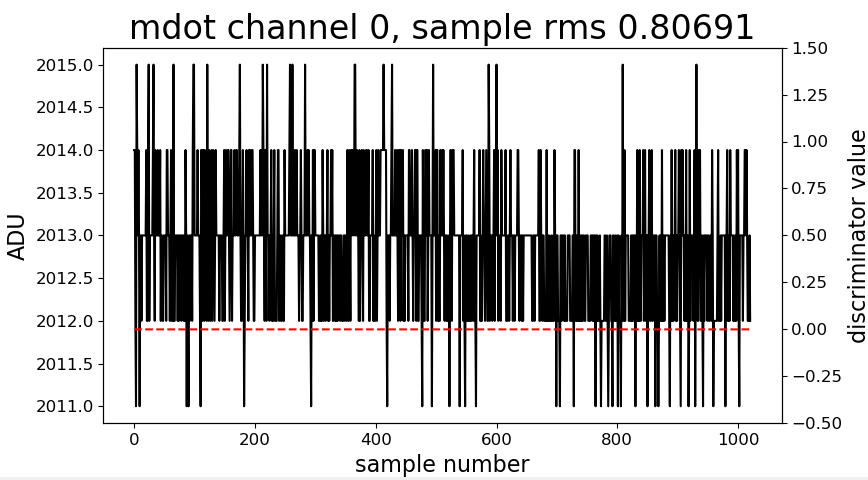 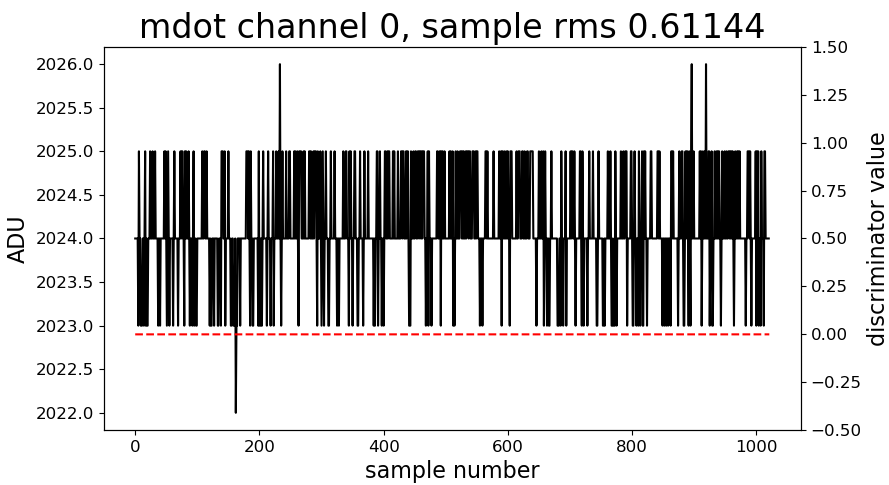 27
Power Consumption of Channel #3
Used default DAC settings
3.3V * 9.15mA= 30.2 mW
After power supply modification:
3.0V  => 27.5 mW
3.0V
9.15mA
3.3V
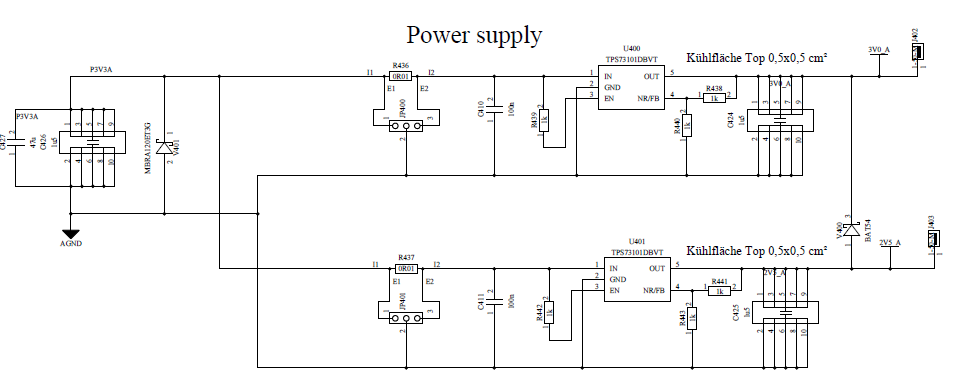 2.5V
28
Power Consumption of Channel #0
with default DAC setting
3.3V * 7,56mA + 1mW (1/4 DAC)= 26 mW
After power supply modification:
3.0V => 23.7 mW


mDOM, overall analog power consumption with ADC at 100MSPS:
6*350mW (ADC) + 24*23.7mW (analog chan.)
= 2100mW          +  567mW = 2667 mW
~ 111 mW / channel
7.56mA
2.8V
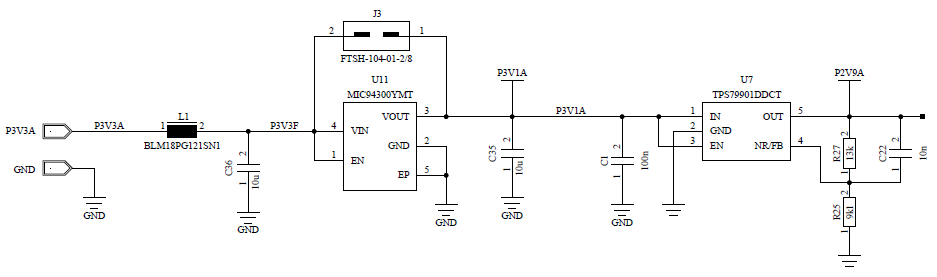 3.3V
29
Low Temperature Test, first Results
Temperature measurement using sensors on channel #3 and #0
mDOT power off at -60°C (board temp.), fridge was at -70°C
Repowering after 2 hours at -62°C 
ICM / mDOT FPGAs,  load from flash w/o problems
analog channels 0, 2 and 3 are functioning at -60°C
ADC (FPGA) recalibration was not required
FPGA internal delays are slightly temperature depending
30
Baseline Noise at -35°C, PMTs connected, HV = off,
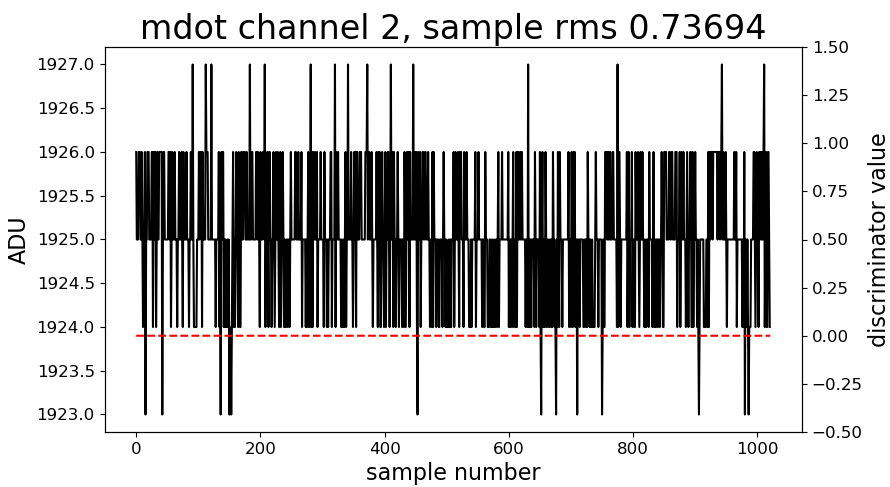 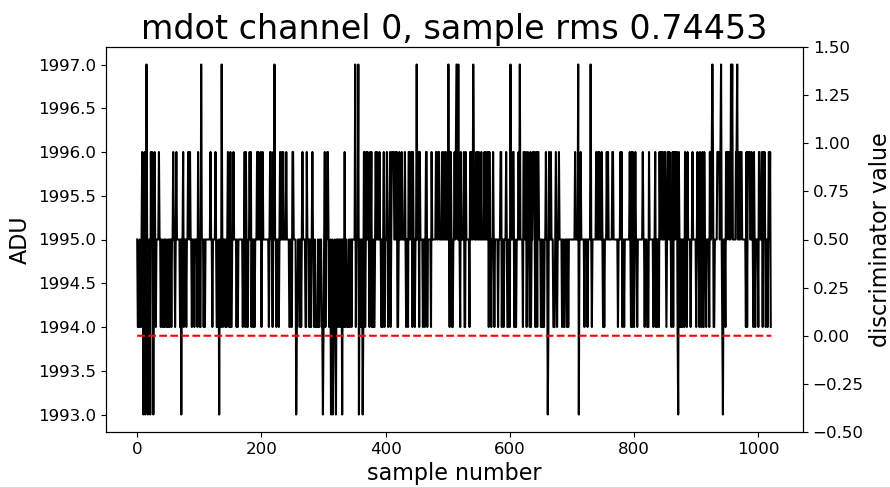 ADA4940 version
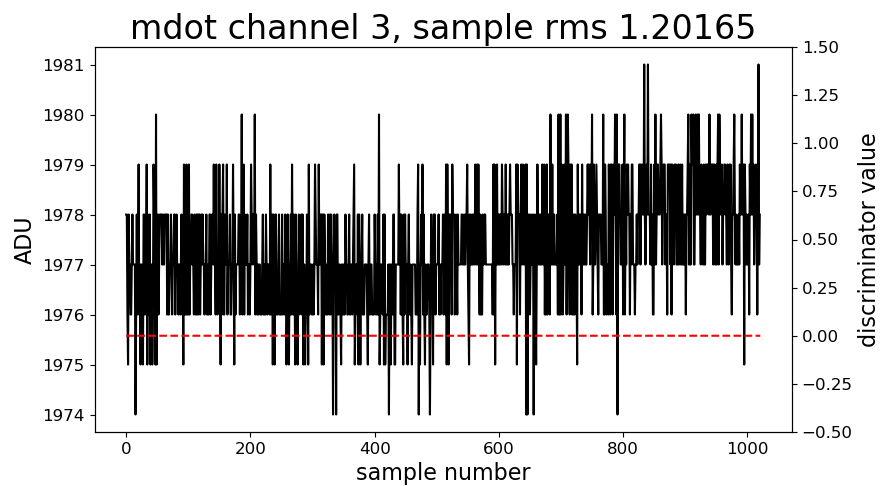 31
Random PMT Signals at -35°C
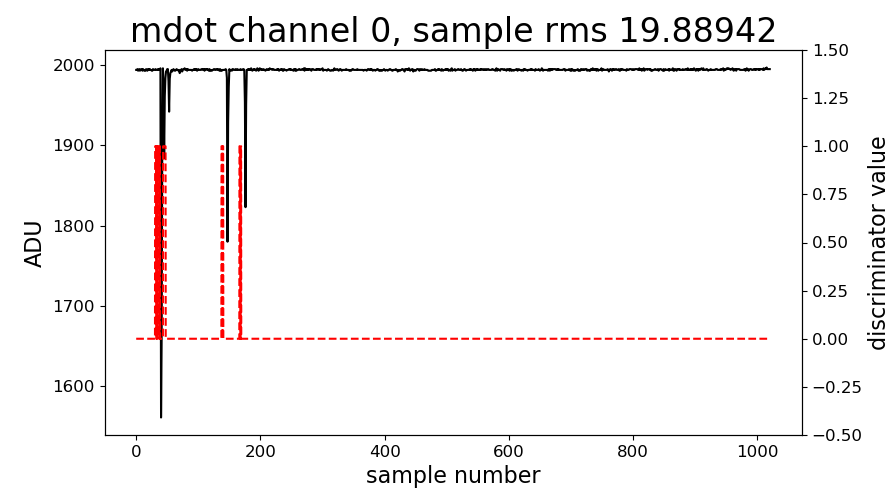 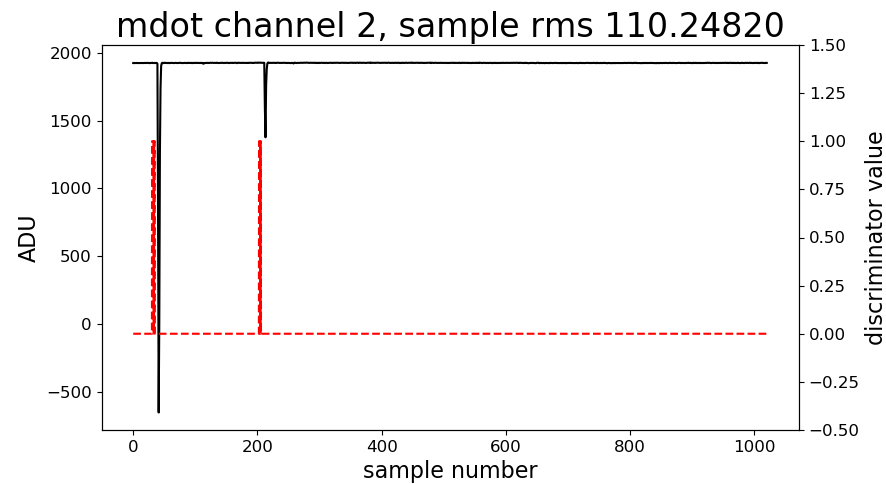 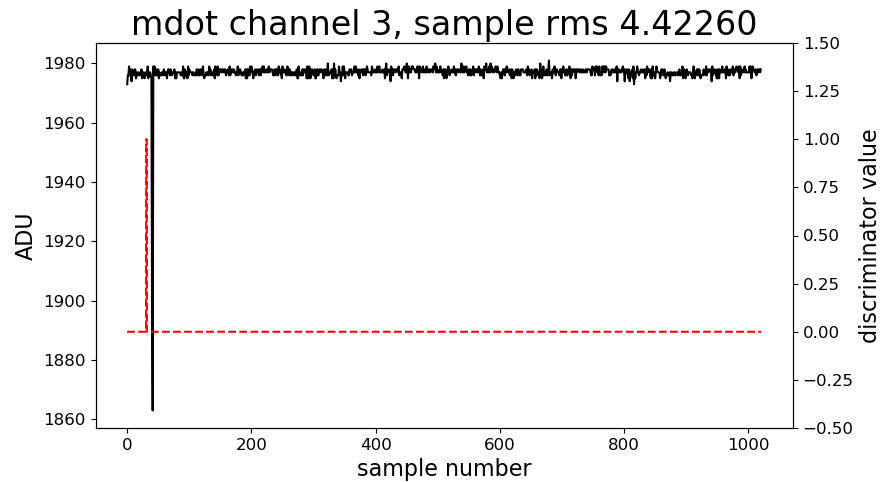 32
Chan_0, Baseline shift vs. Temp., preliminary
Baseline shift of  ~-0.5% / 30°C  (ADC bins, 21 / 4095)
More careful resistor (gain), V_ref and DAC selection might reduce this value
33
Comparison, Channel_0 vs. Channel_3
34
Channel #0b
Allows to adjust the working point of the preamp stage
Wider output range
More flexible, could also handle positíve pulses
Improved ADC input protection
PCB production started
10 modules will be available in first week of May
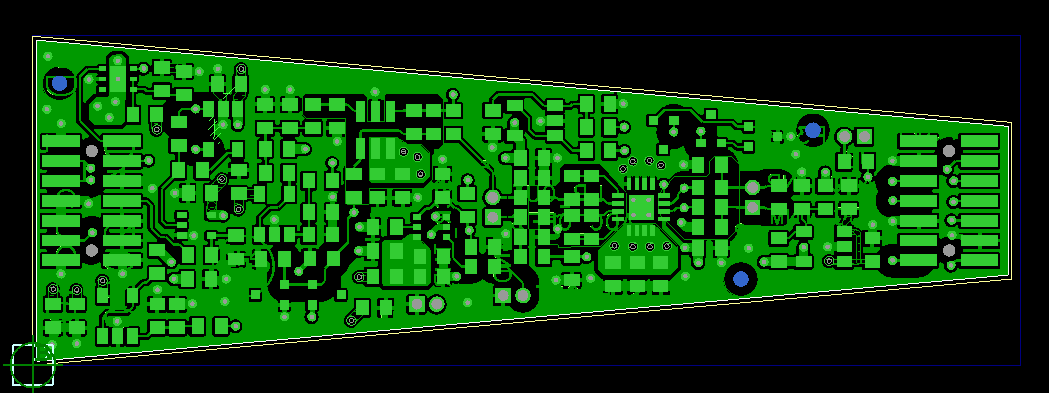 35
Conclusions
The FPGA firmware is very stable, a good starting point for the final design
The transformer based test adapter is useful to get rid of distortions, caused by DC/DC converter + AC-coupled ground loops 
All analog channels work in the cold
The mDOT power filtering and PCB design can be copied to the final mDOM design
All channels show a fairly low baseline noise
the piggyback slot allows fast, low cost analog channel optimization
further optimization of R,C values might improve the (partial) linearity
36
Backup Slides
37
Channel #2, typical noise, with open input
Rin=910R, Rn = 470R, Cn=10p, LP = 51R x 100p, DAC0_h = 40000, DAC1_c = 18380
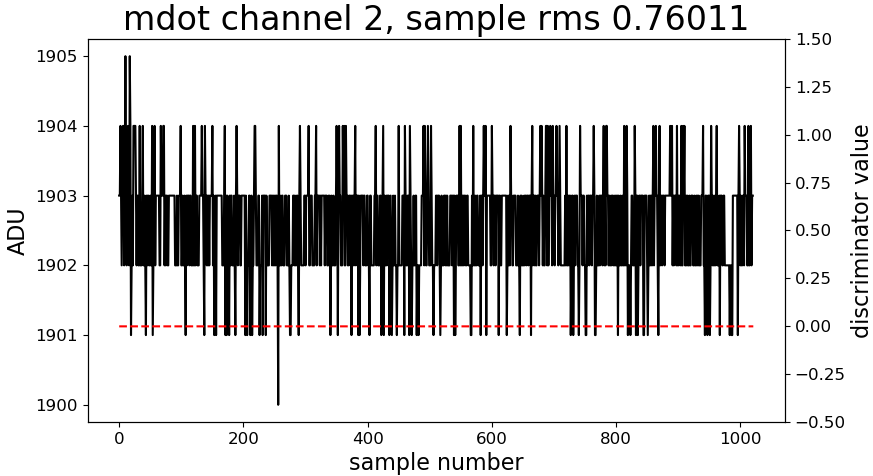 38
Channel #2, 0.5mV input
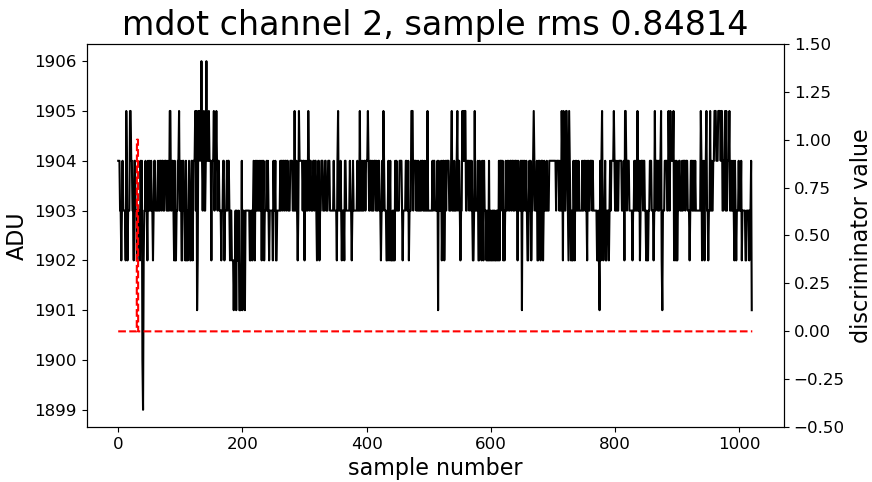 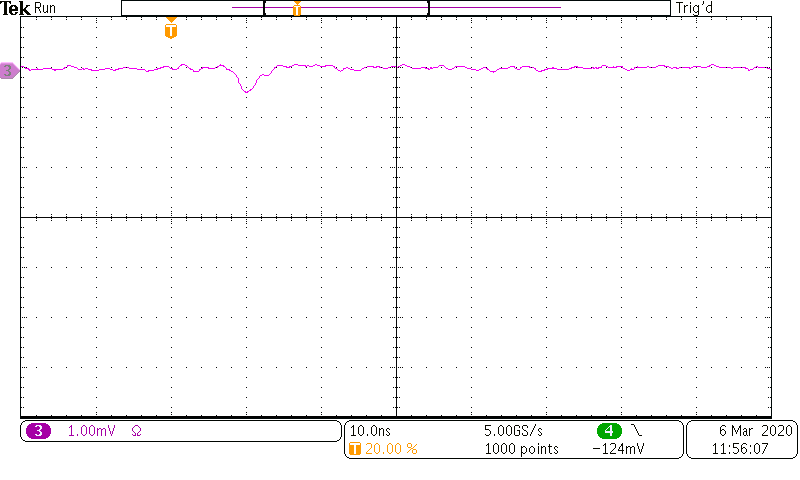 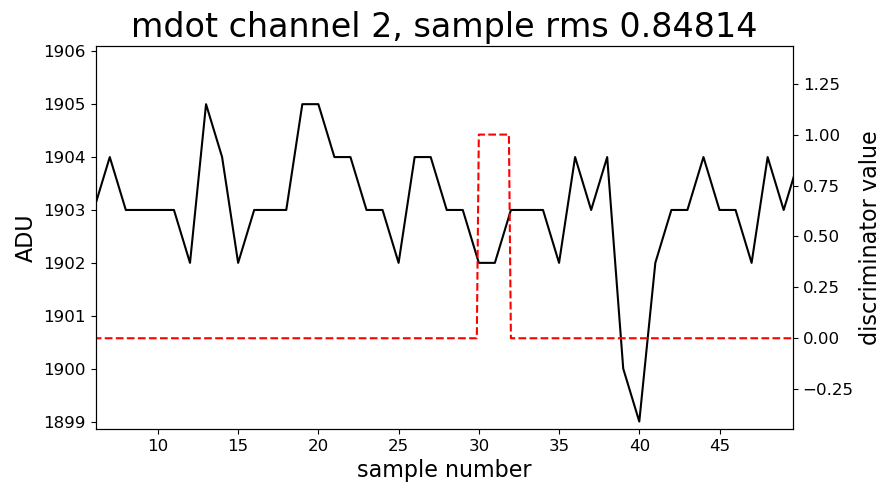 6
39
Channel #2, 1mV input
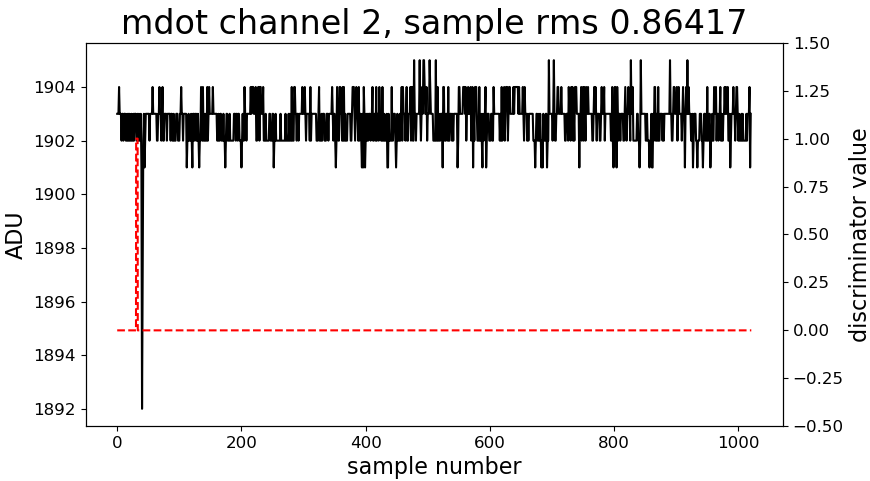 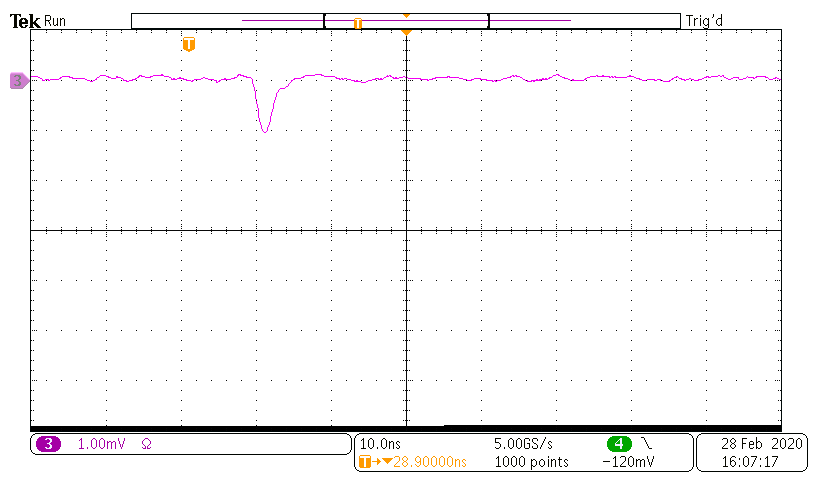 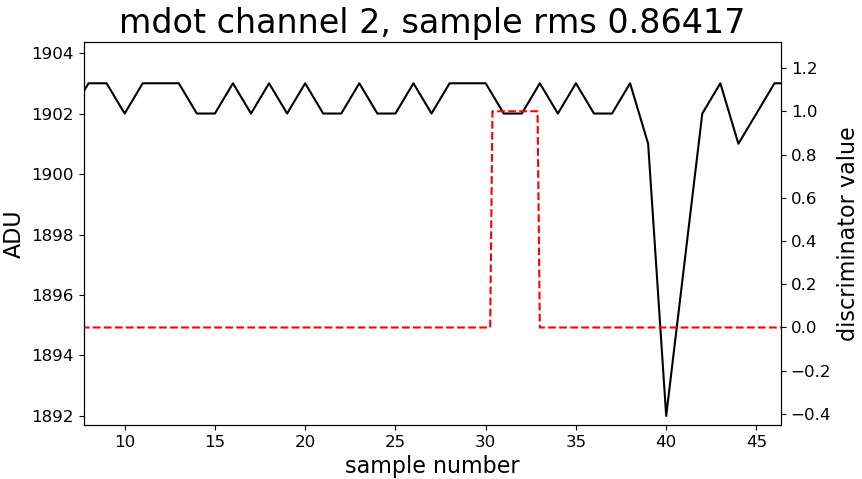 10
40
Channel #2, 2mV input
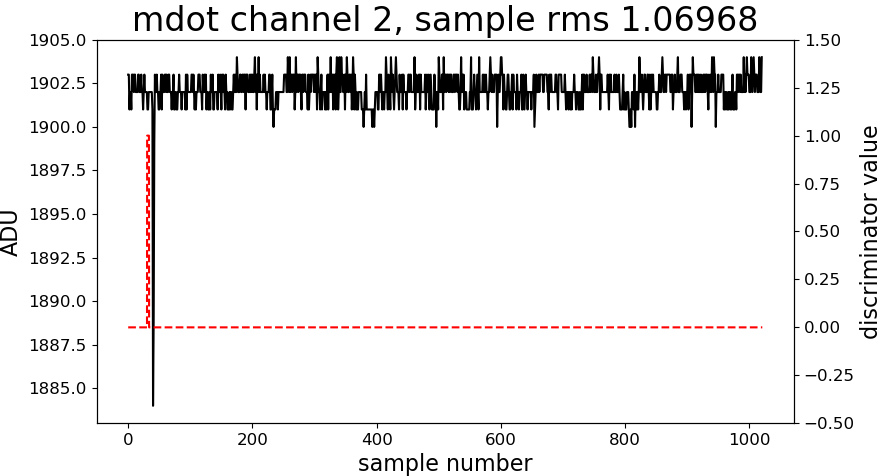 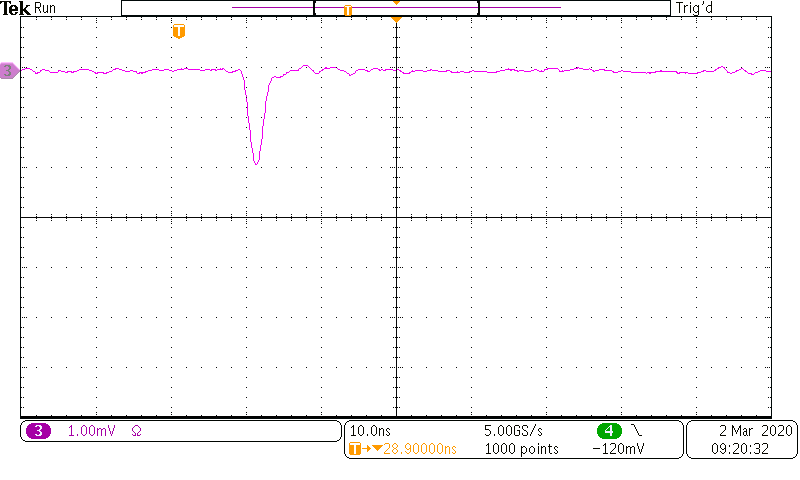 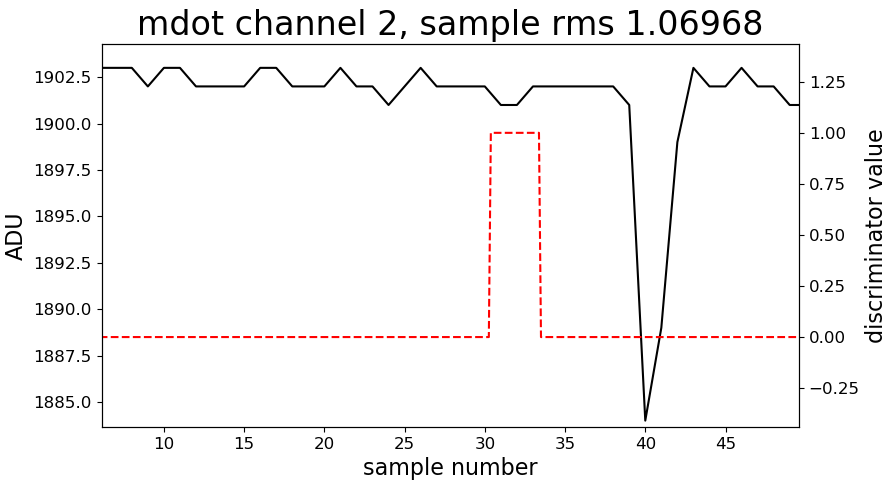 17
41
Channel #2, 4mV input
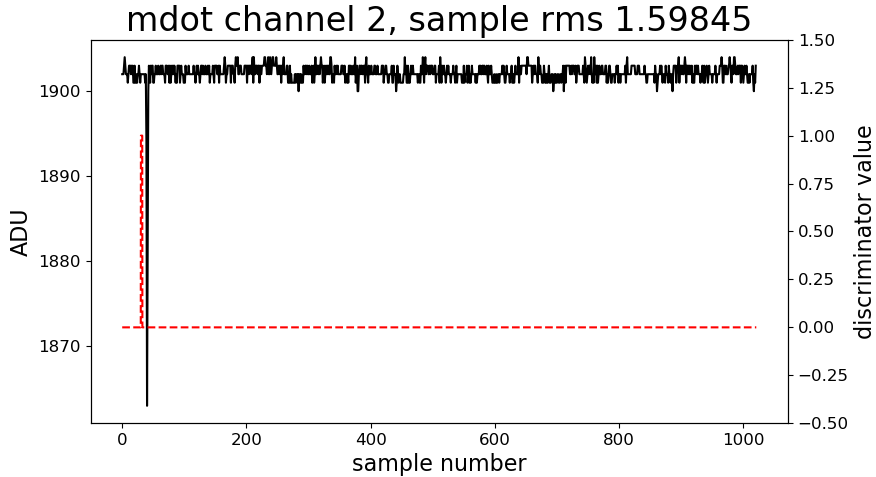 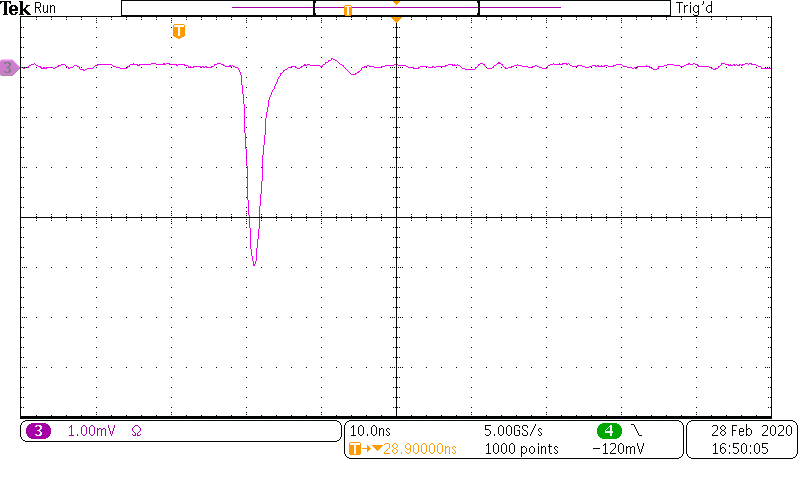 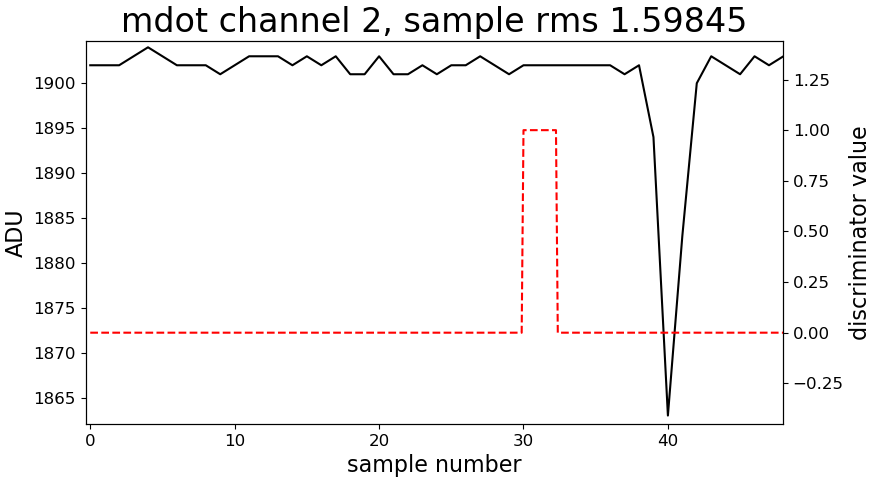 37
42
Channel #2, 7mV input
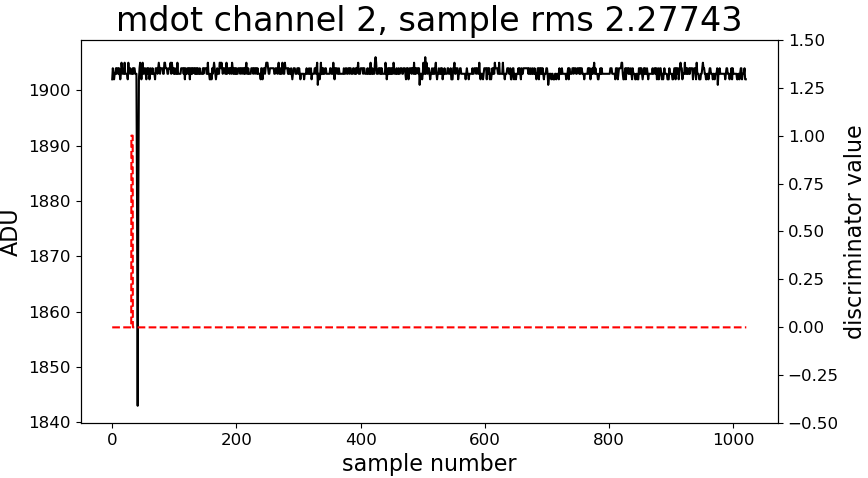 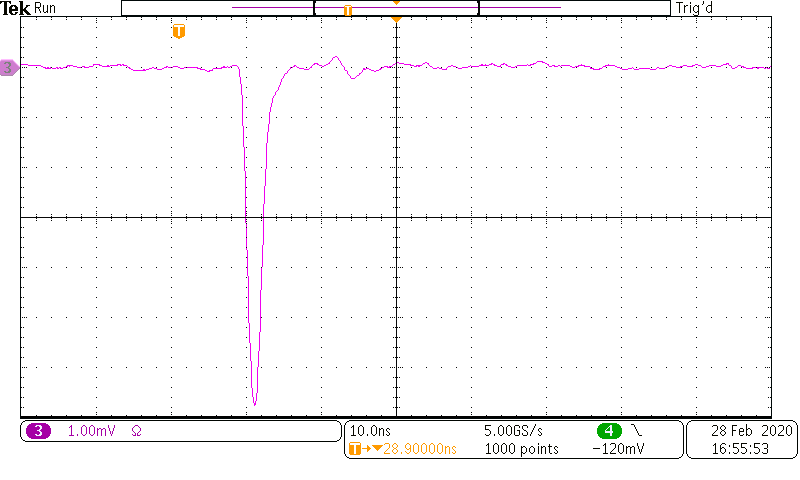 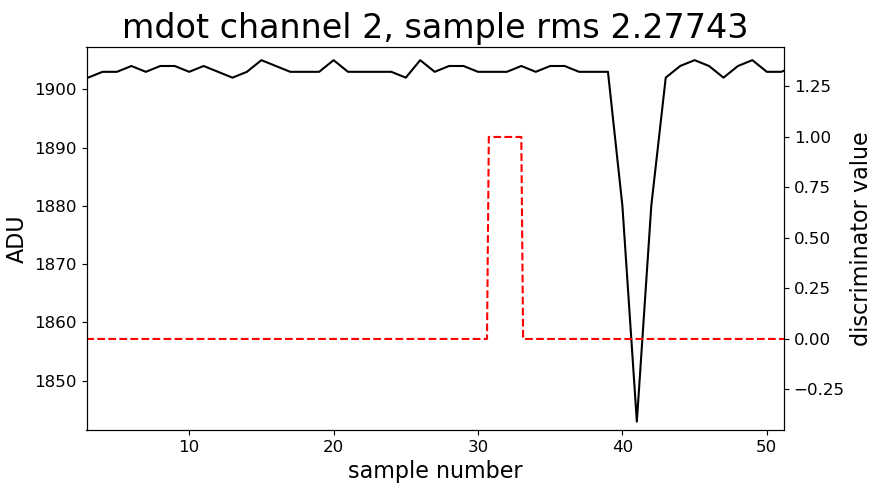 60
43
Channel #2, 200mV input
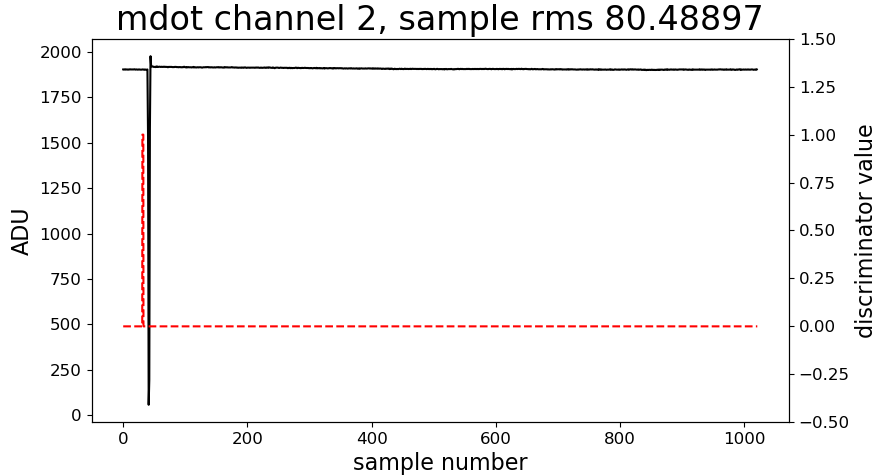 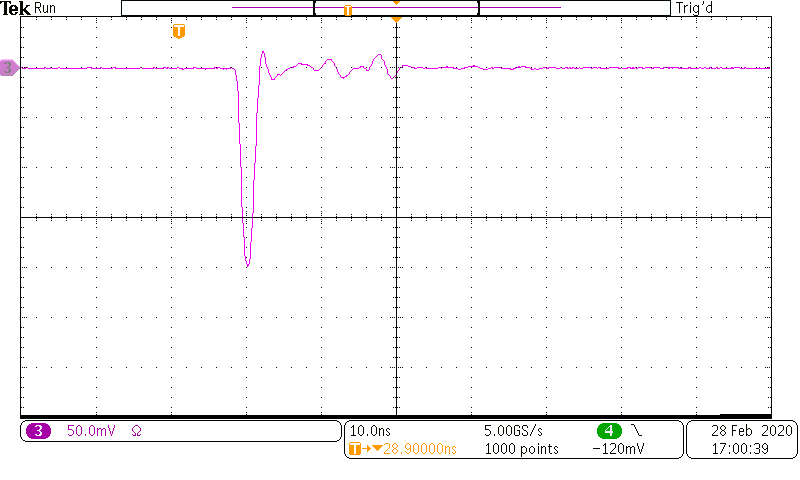 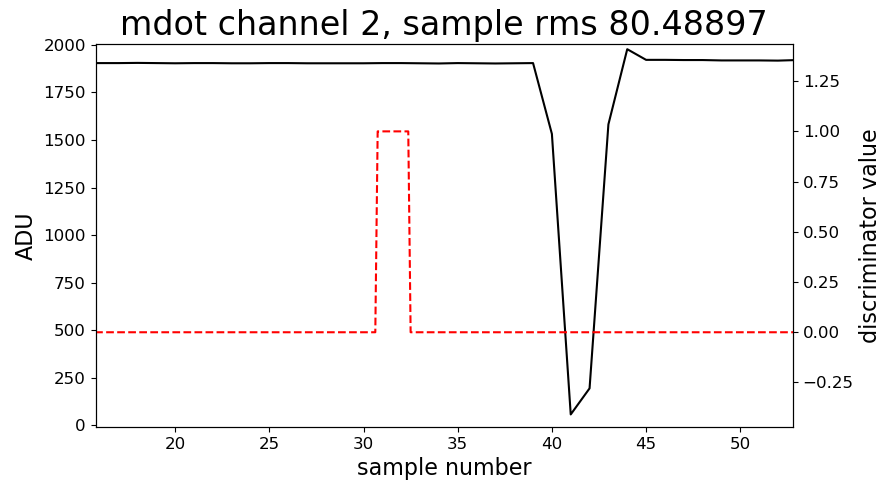 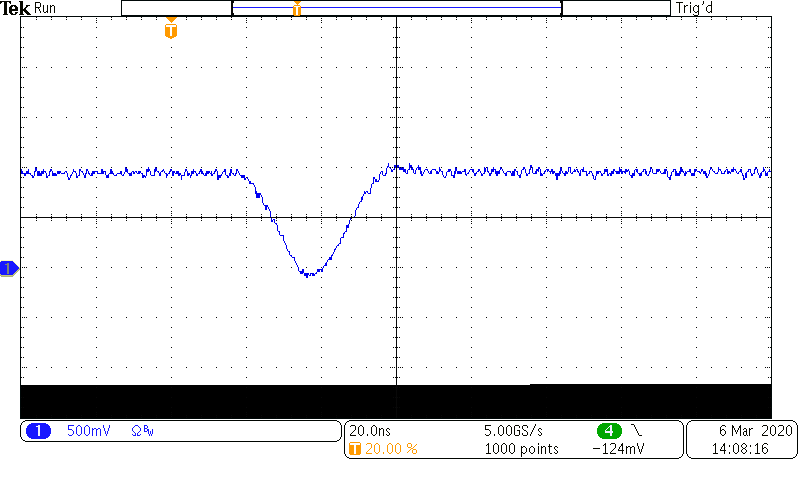 ADC input signal
1750
1V
44
Channel #2, 400mV input
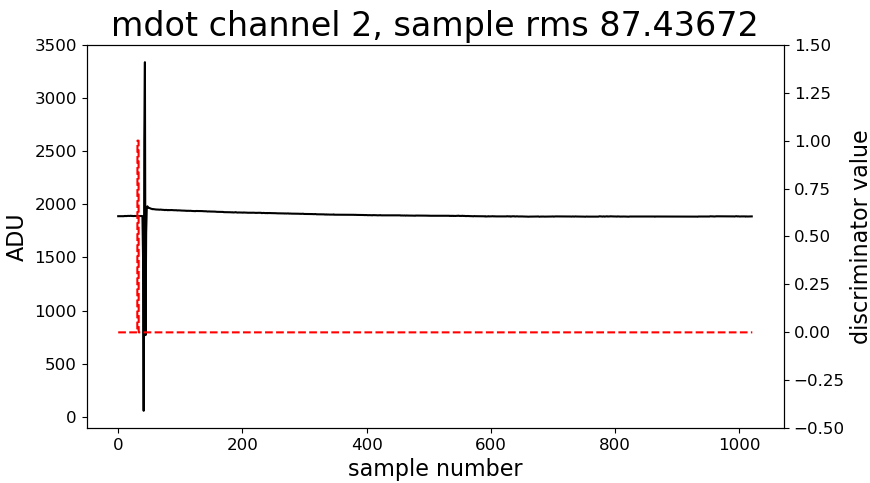 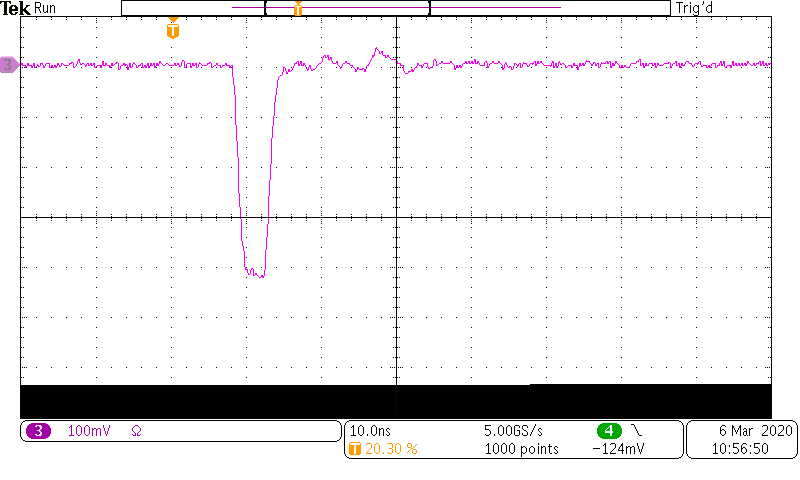 Signal shape by ADC-readout script
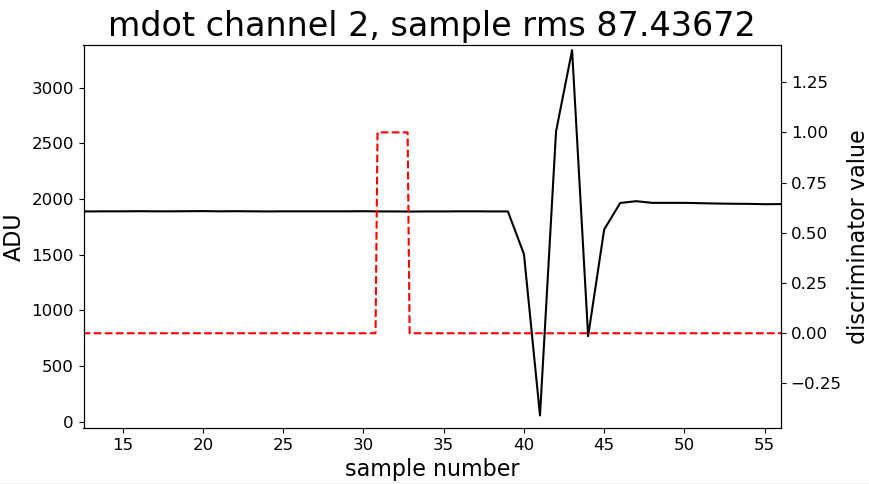 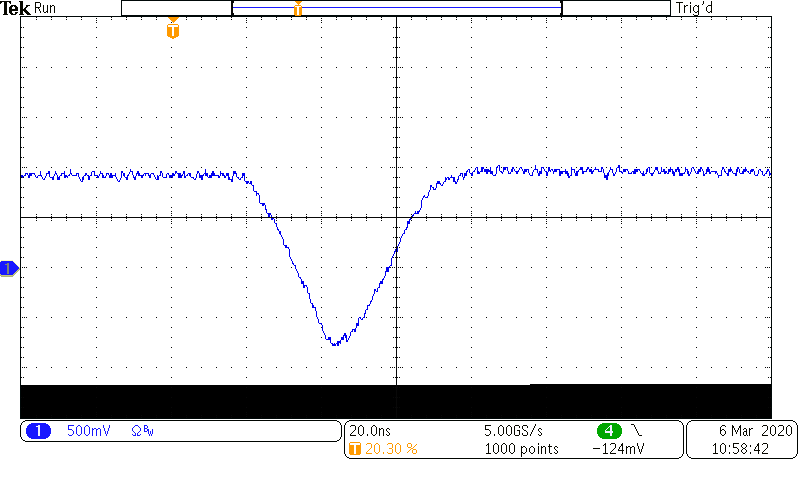 ADC input signal
3400
1.7V
45
Channel #2, 4mV PMT signal, HV = 567V
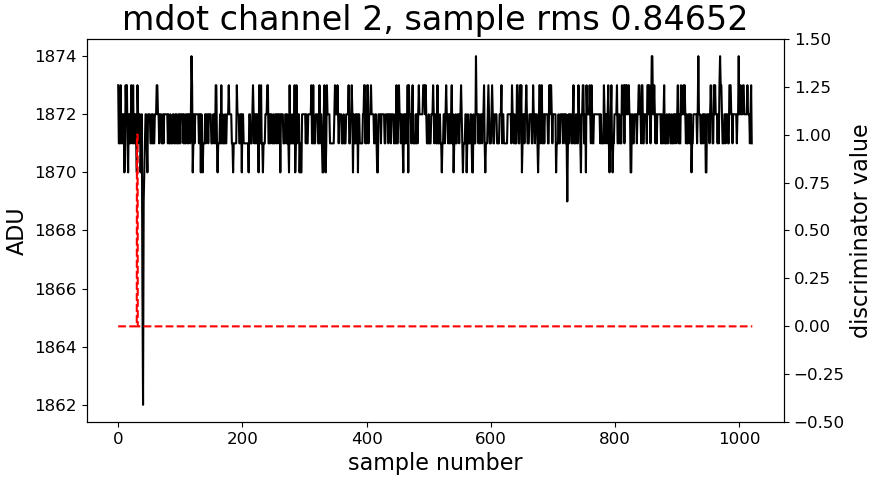 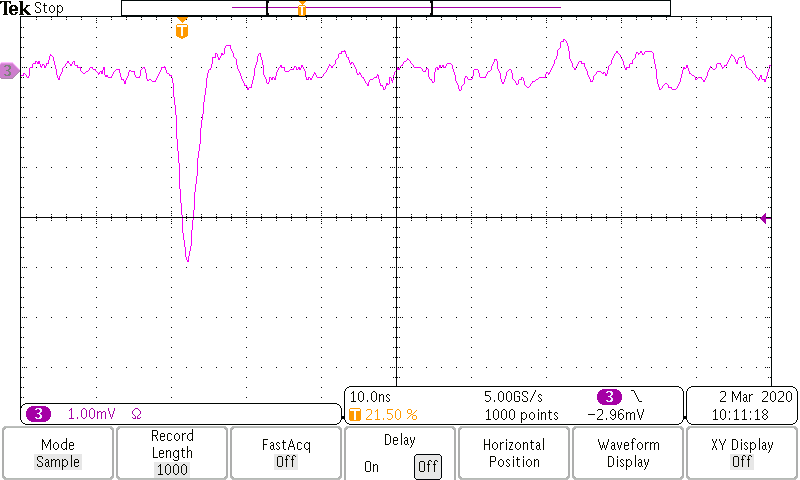 typical signal
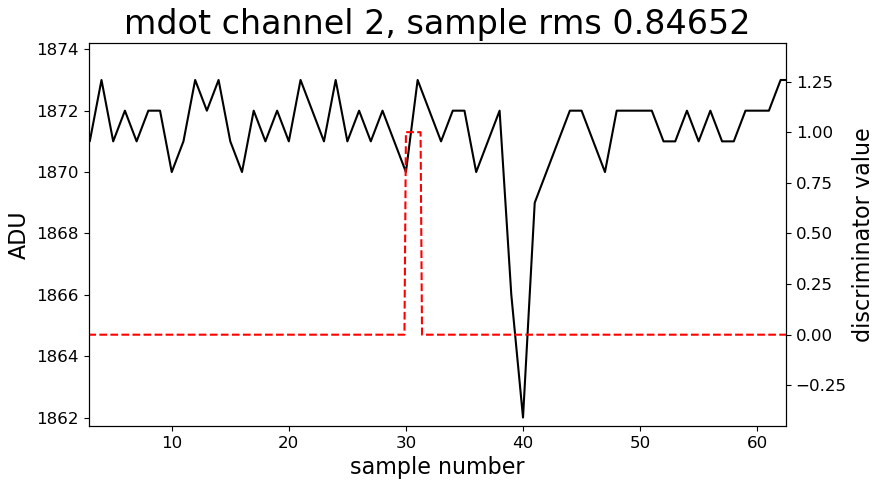 9
46
Channel #2, 200mV PMT signal, HV = 846V
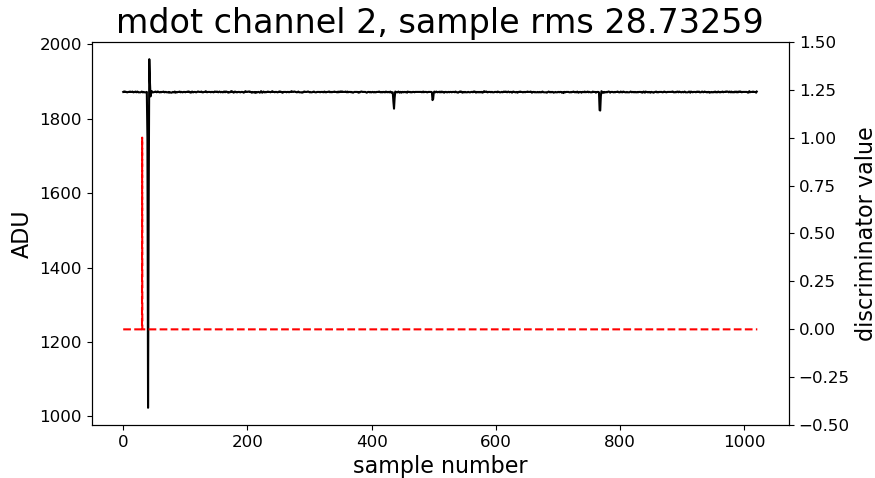 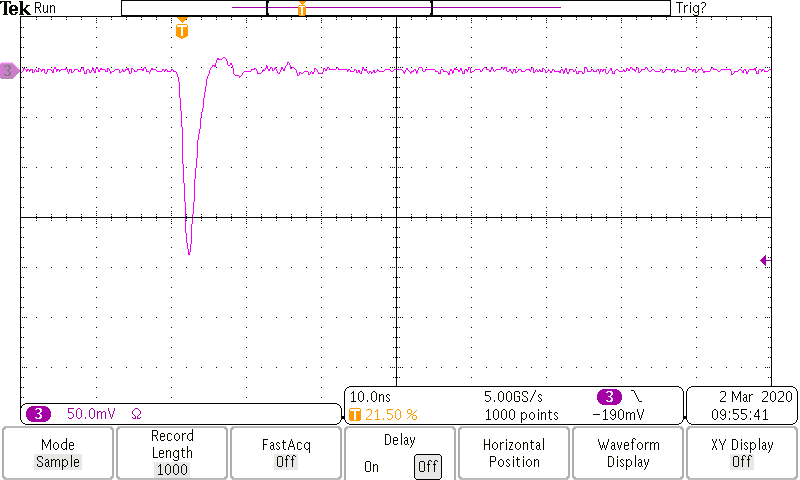 typical signal
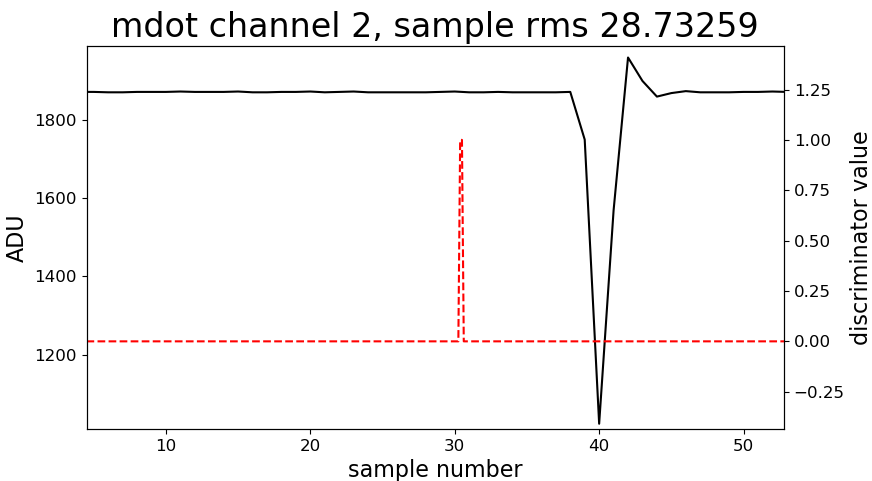 850
47